Stand van zaken en toekomstperspectieven eHealth inclusief Roadmap Rondetafel eHealth 2013-2018
Frank RobbenAdministrateur-Generaal  eHealth-platform

Frank.Robben@ehealth.fgov.be
www.ehealth.fgov.be
www.law.kuleuven.be/icri/frobben
Dirk Broeckx   -   vzw Recip-e Opdrachthouder Rondetafel eHealth

db@de7de.be  
  www.RTReH.be
www.de7de.be
1
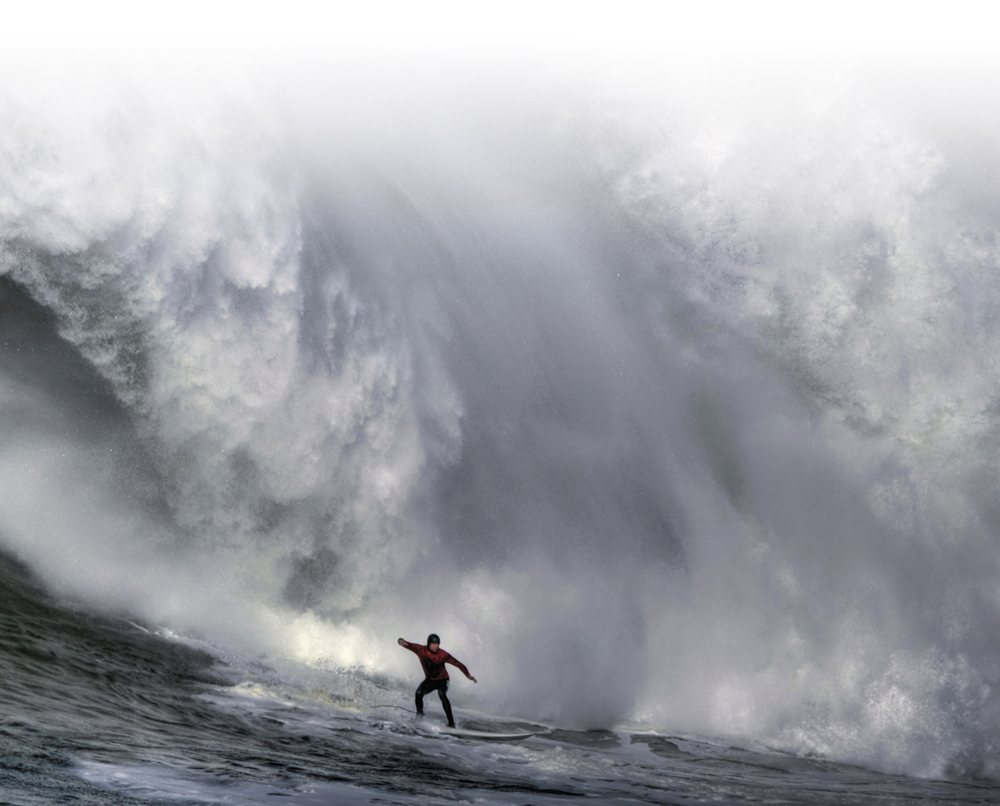 THE RATE 
OF CHANGE 
IS CHANGING
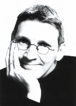 Herman
Konings
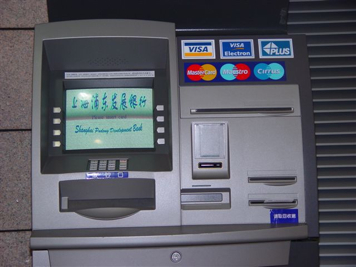 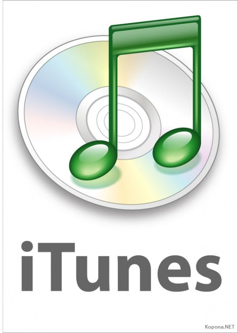 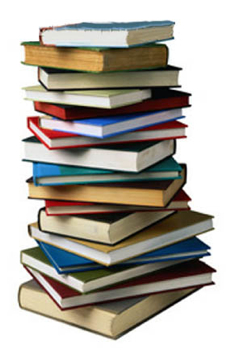 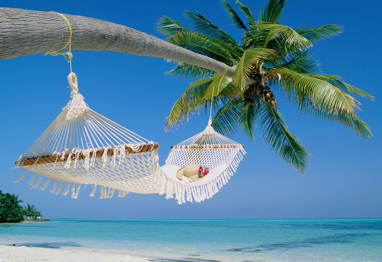 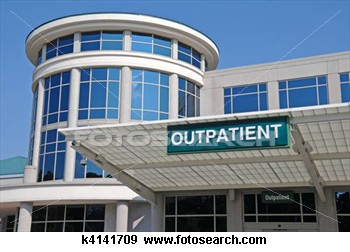 3
Peter Hinssen: “We zijn halfweg de digitale revolutie”
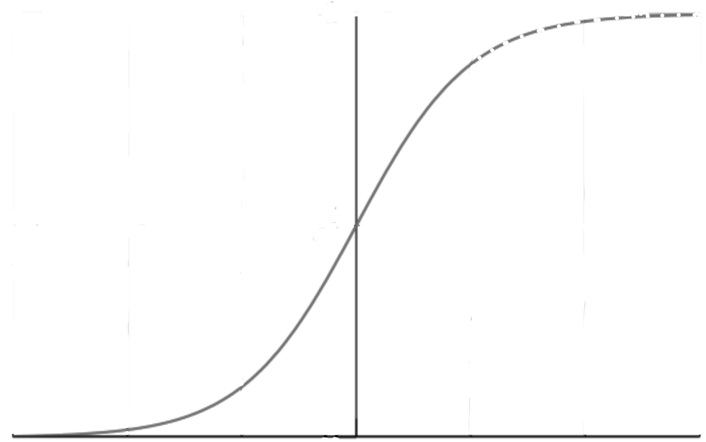 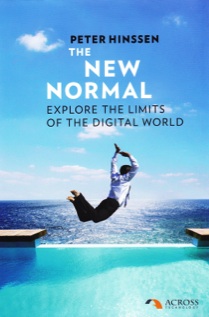 1985
2010
2035
4
We staan nog maar aan het begin van een hele evolutie...
5
De patiënt...
6
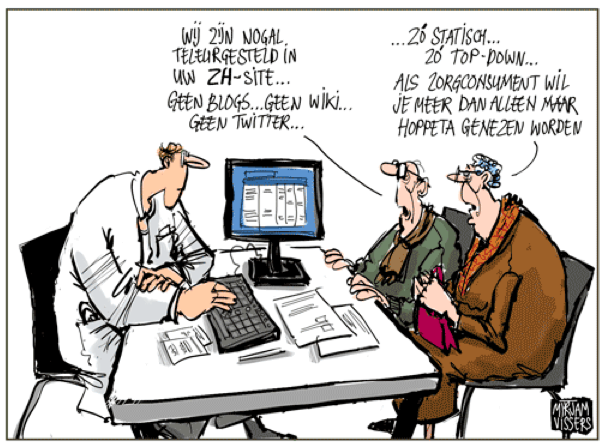 We are pretty disappointed in your new site!  No blogs... No Wiki... No Twitter...
... So static... So Top-Down...
    A patient really wants more than just to be cured in one-two-three...
7
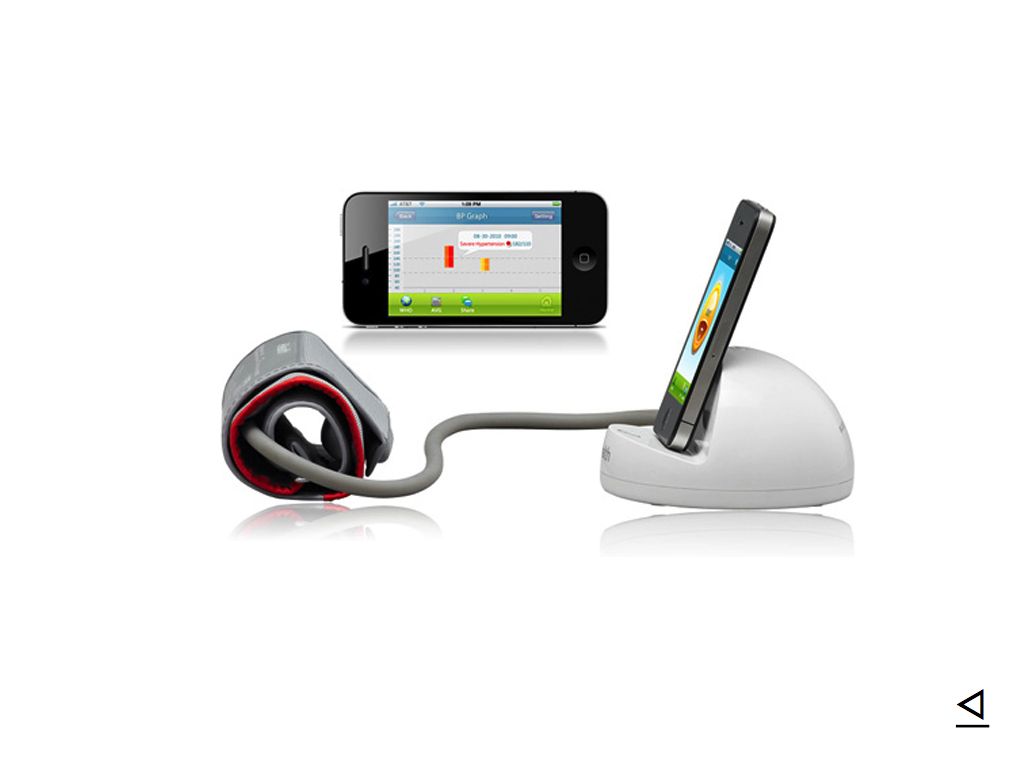 8
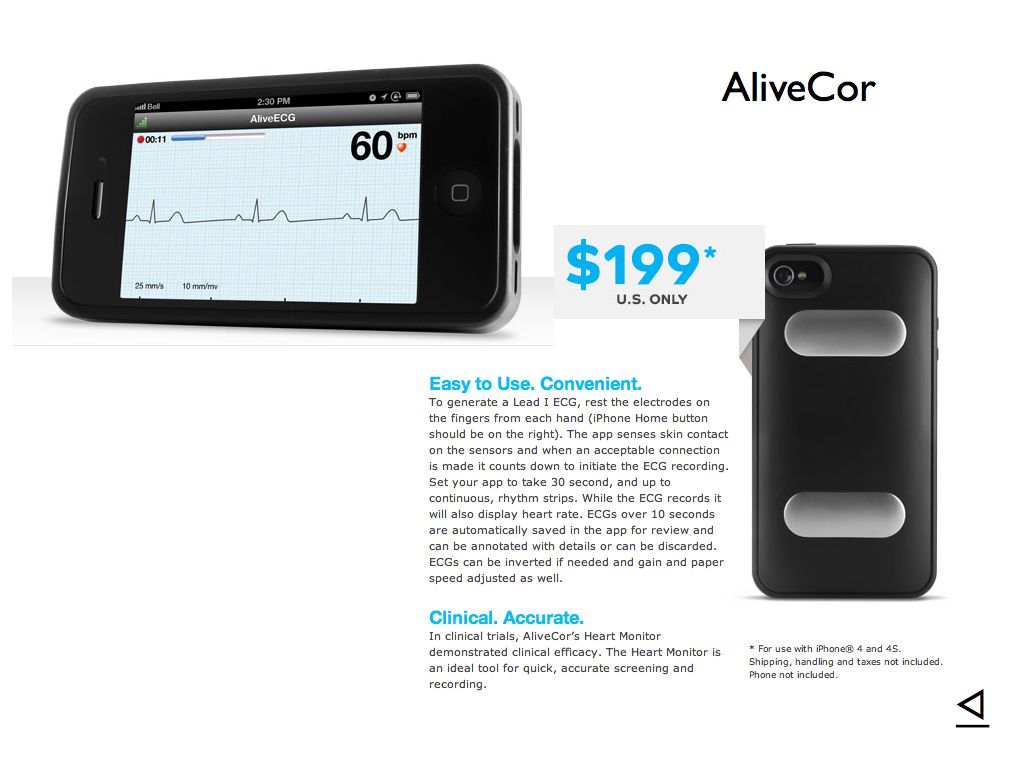 9
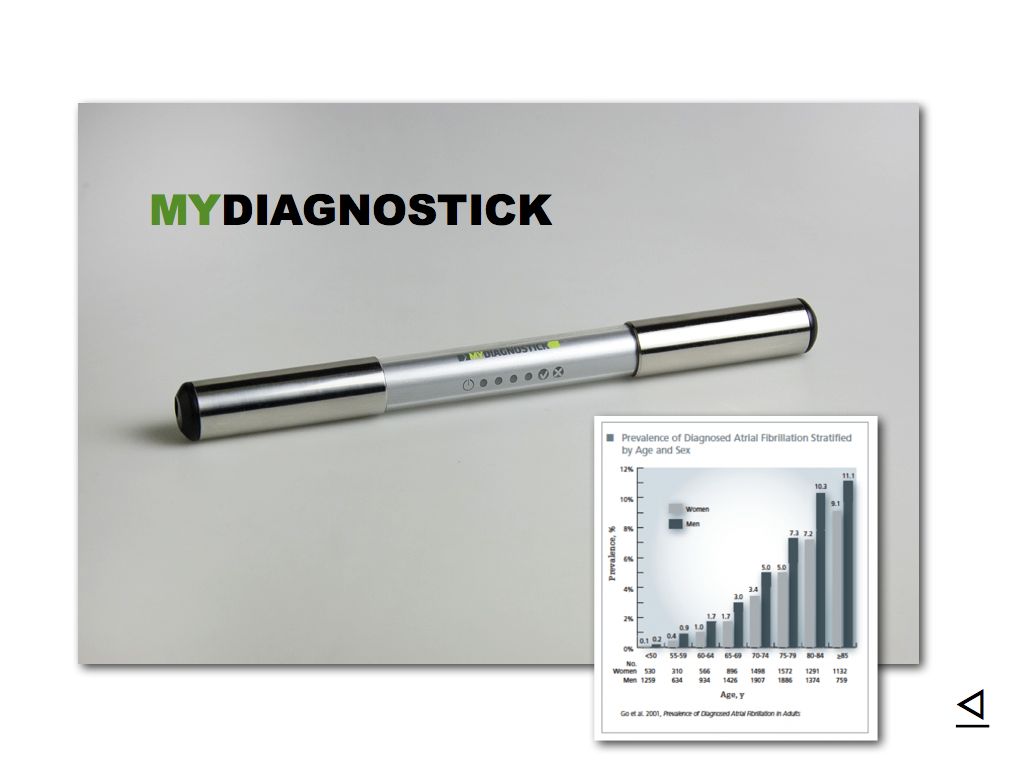 10
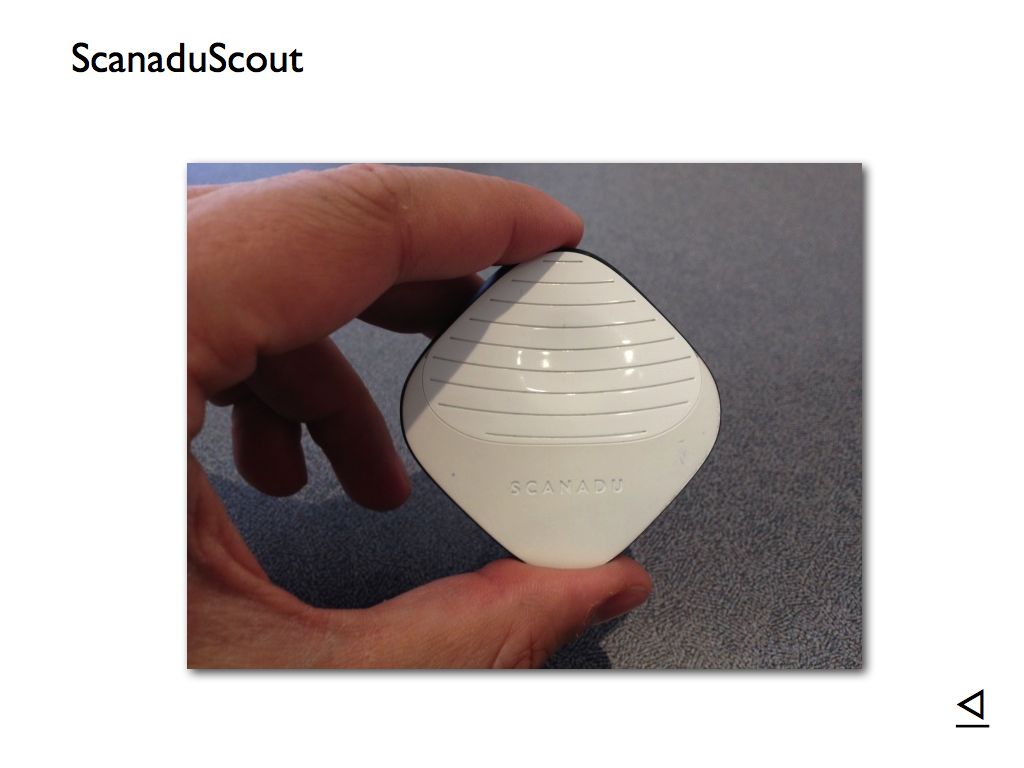 11
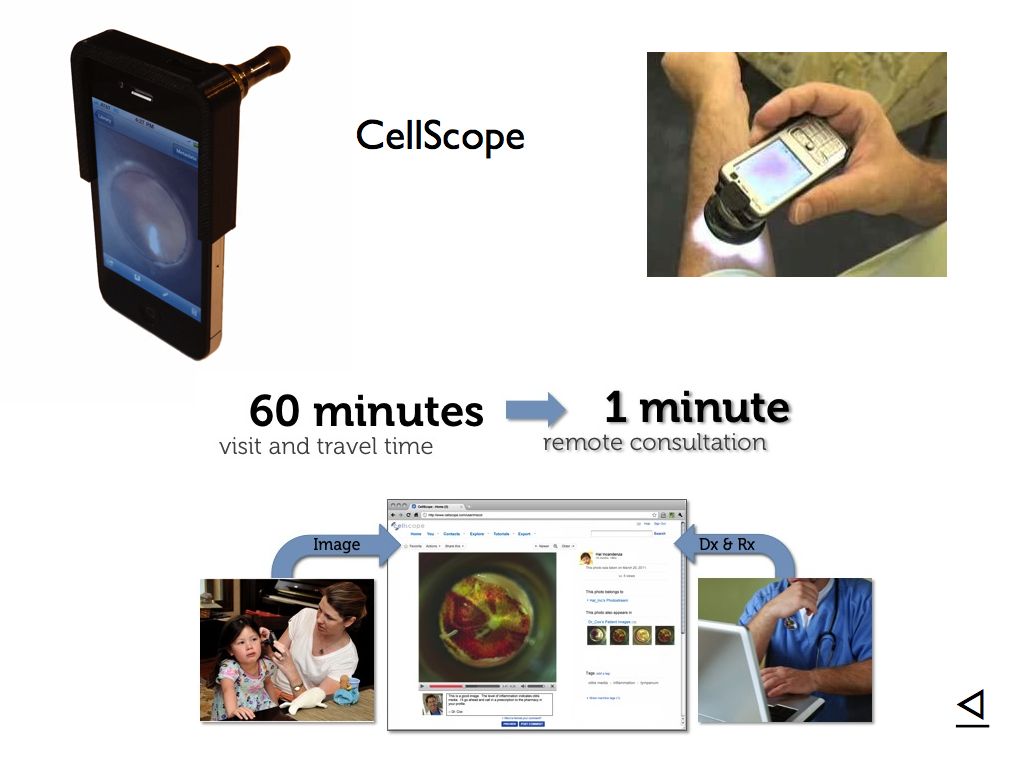 12
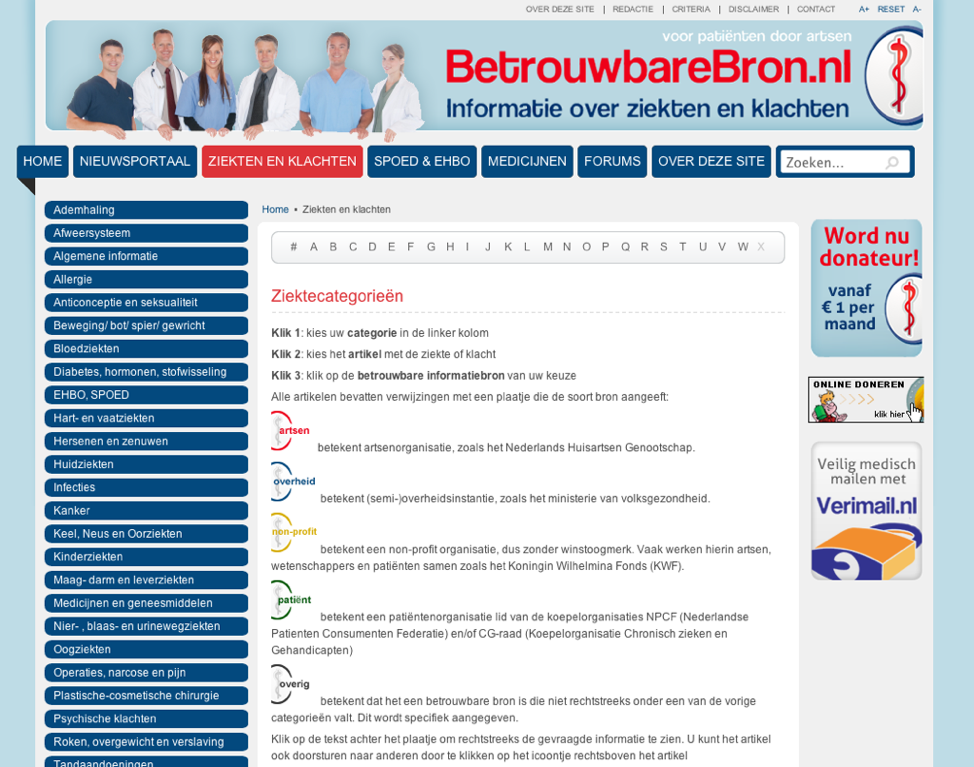 13
13
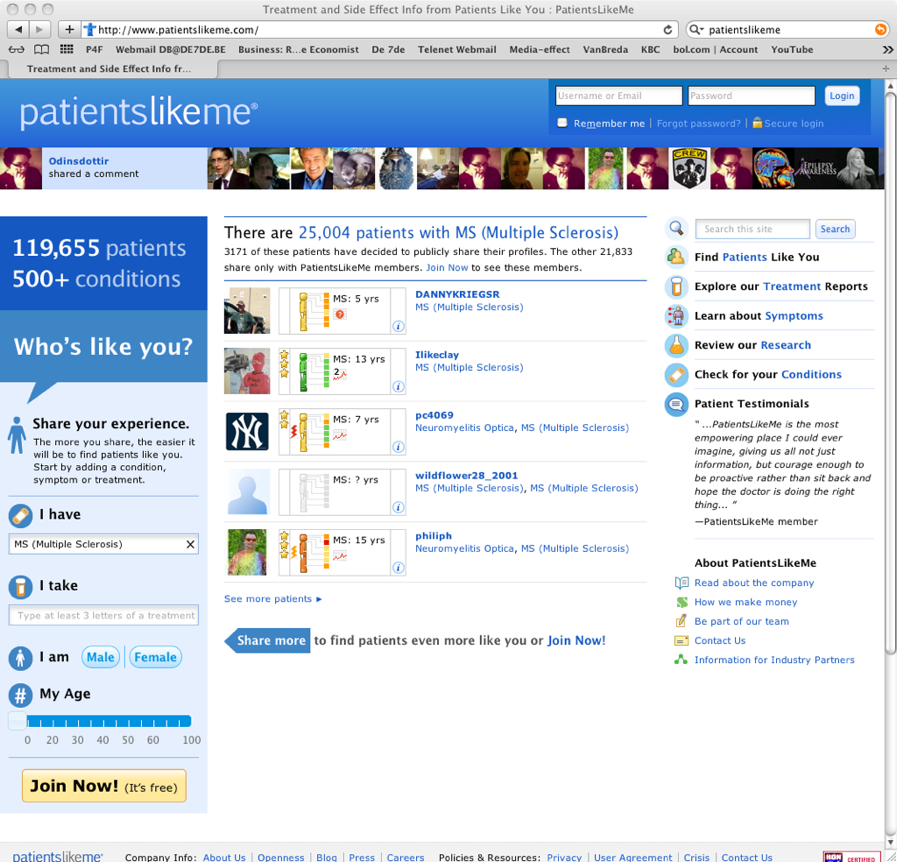 14
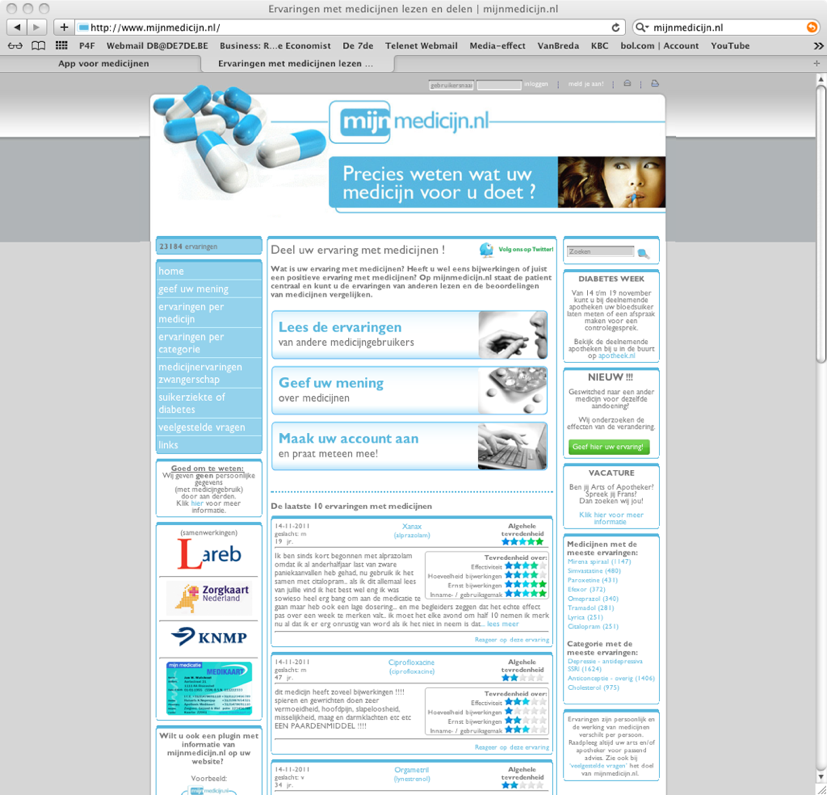 15
Chronische zorg...
16
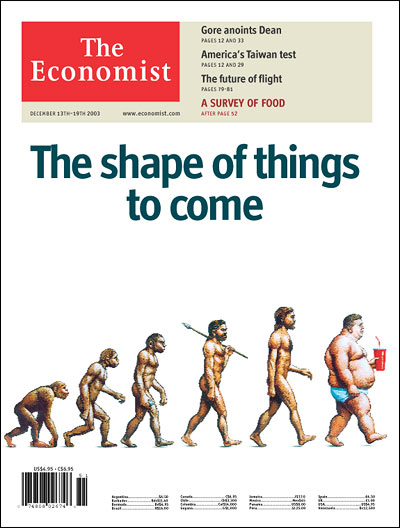 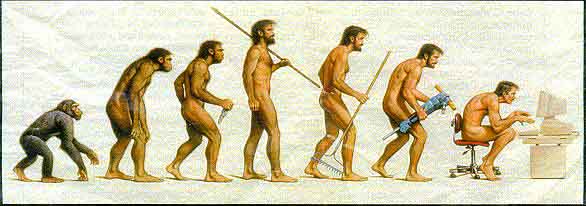 17
17
51
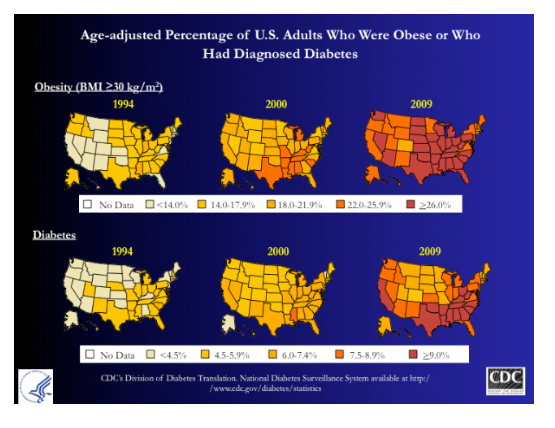 18
Focus: Chronische Aandoeningen

	Hypertensie
	Hart&vaatziekten
	Diabetes
	Kanker
	Beroerte
	Chronische bronchitis
	Emfyseem
	Astma
	Nieraandoeningen
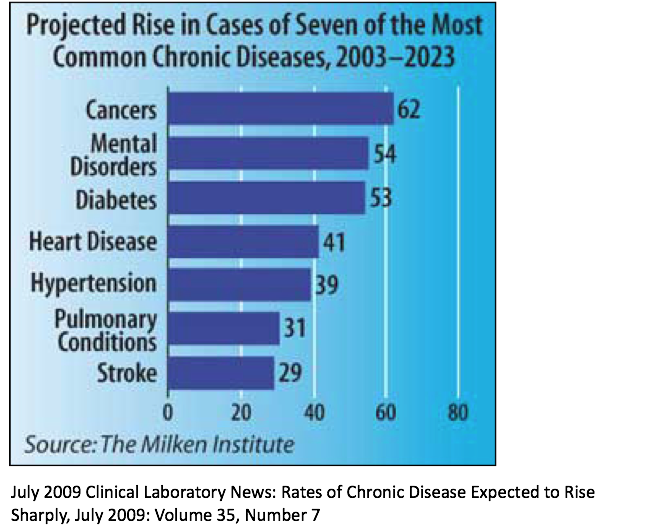 19
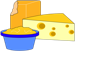 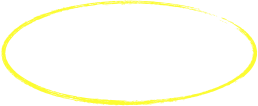 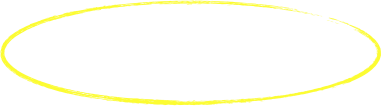 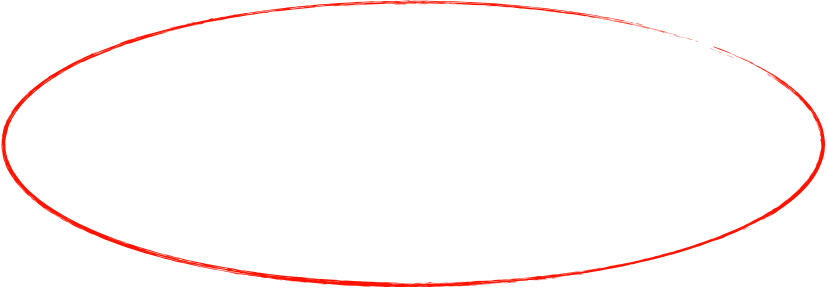 +
+
+
Stapsgewijze behandeling van DM-2
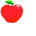 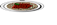 insulin
oral plus insulin
oral combination
oral monotherapy
diet &
exercise
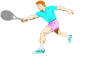 20
Bron: Frank Nobels (OLV Aalst)
Samenwerken...?


eHealth...?
21
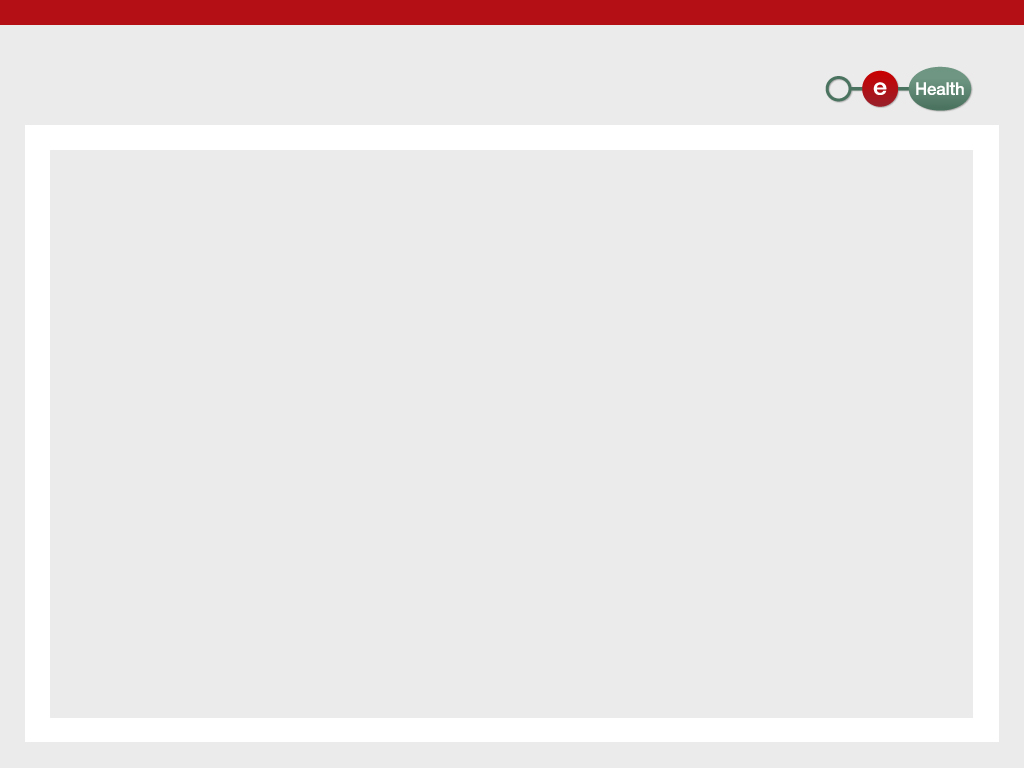 eHealth...

Wat doen we ermee ?
22
Samenwerking in zorgteam
Dossier per patiënt
Niet-geadresseerd

Medicatieschema
Sumehr
Vaccinaties
…
Ziekenhuizen naar Artsen
Dossier per instelling
Niet-geadresseerd

Ontslagbrieven
Resultaten
Beelden
VITALINK
   INTERMED
HUBS
Gegevens delen ⬆
Verzenden ⬇
eHBOX
RECIP-E
Voorschriften:
geneesmiddelen
kinesitherapie
verpleging

Niet-geadresseerd
VoorschriftenVerwijsbrieven
Brieven
Formulieren
Medische gegevens

Geadresseerd
Eén-op-één communicatie
23
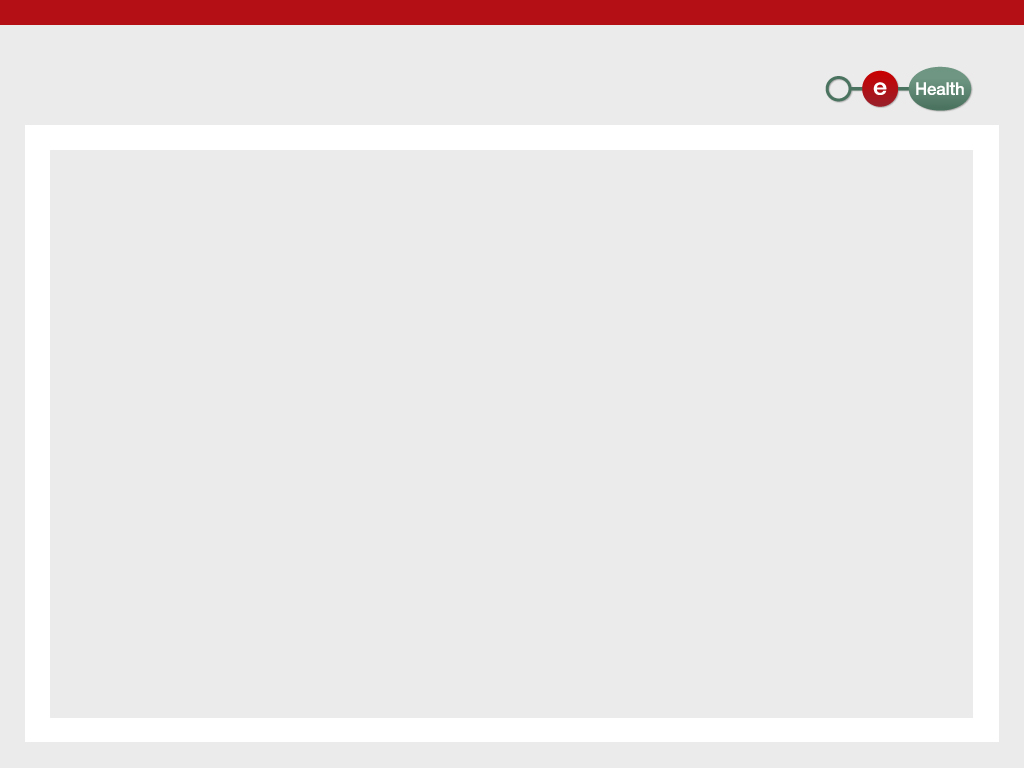 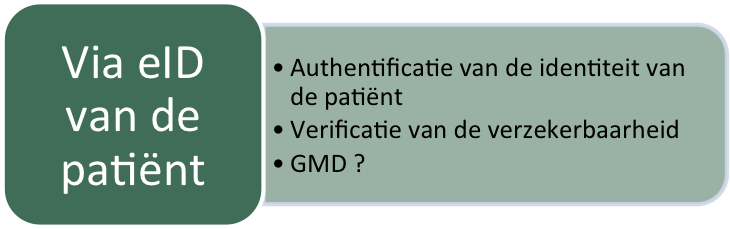 De patiënt raadpleegt zijn geneesheer
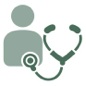 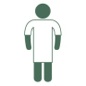 Mogelijkheid om therapeutische relaties en geïnformeerde toestemming te registreren
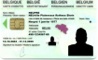 eHealth-platform In de praktijk
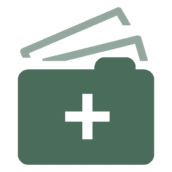 Administratieve voordelen
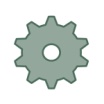 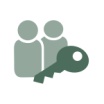 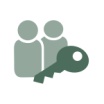 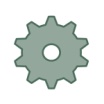 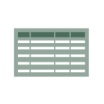 24
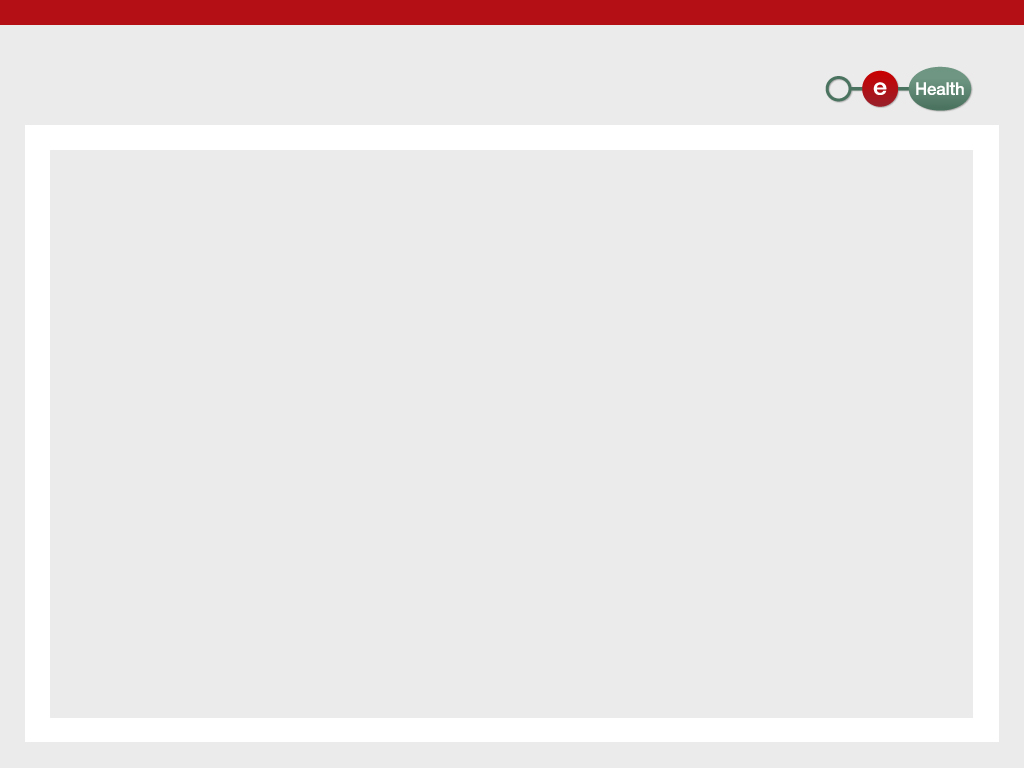 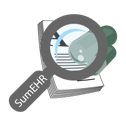 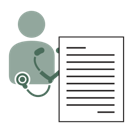 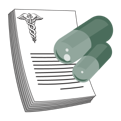 Elektronische voorschriften
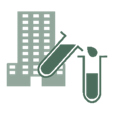 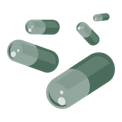 Raadplegen van laboresultaten
Online advies en guidelines
Elektronische verwijsbrief
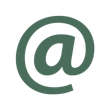 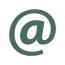 Opzoeken voorgeschiedenis via de SumEHR
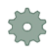 Medicatie-schema
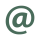 Medische voordelen
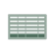 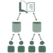 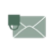 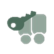 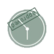 eHealth-platform In de praktijk
25
25
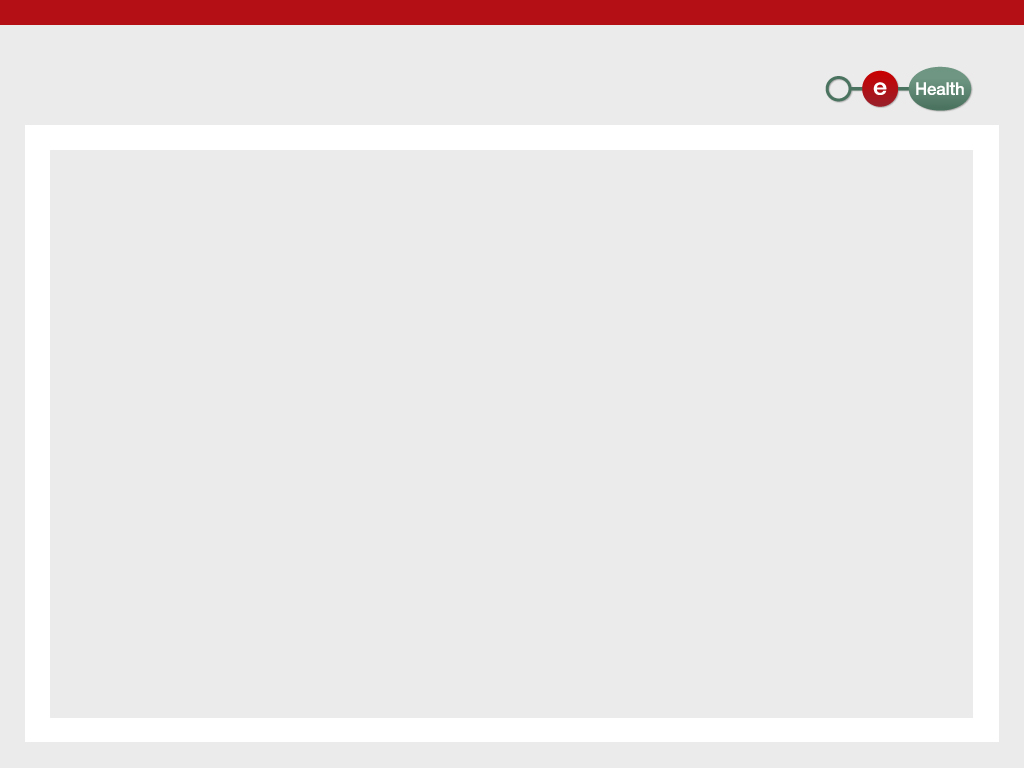 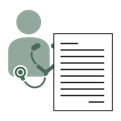 Attesten aanmaken en versturen
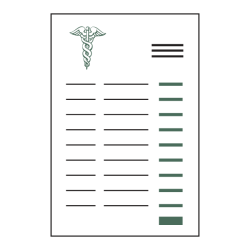 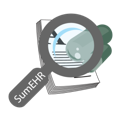 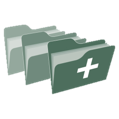 SumEHR, medicatie-schema, ... updaten
Verslag versturen naar GMD-houder
Registraties
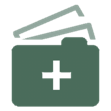 Tarificatie,
facturatie
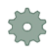 Voordelen bij afsluiting
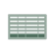 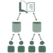 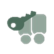 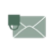 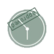 eHealth-platform In de praktijk
26
26
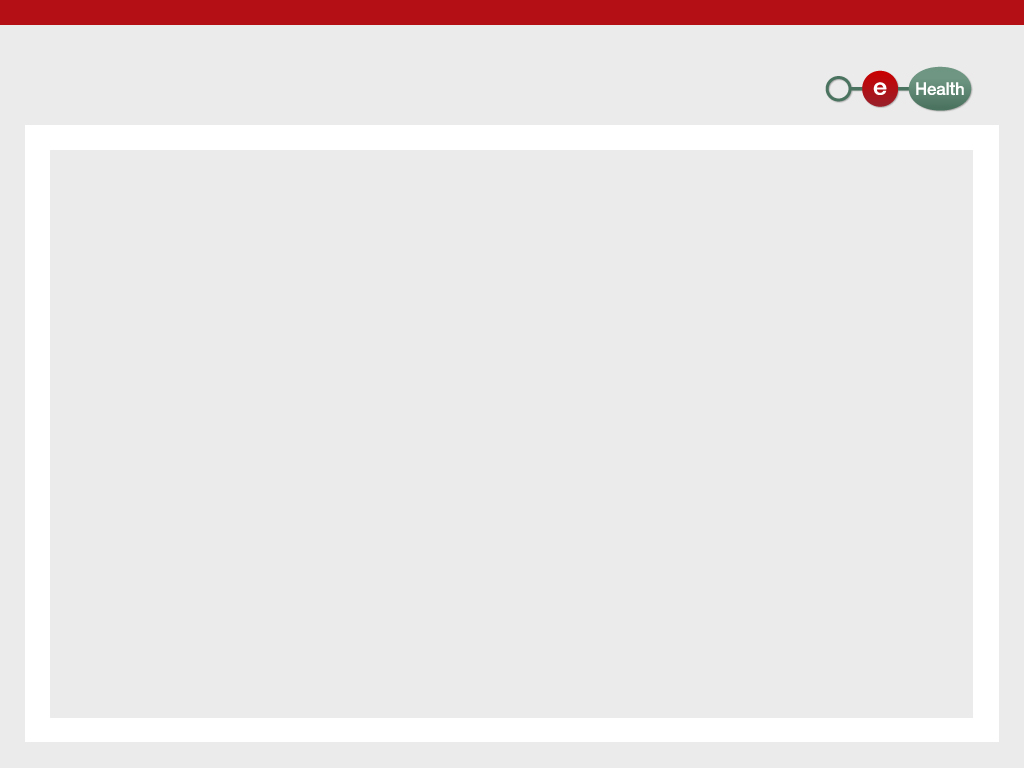 Diensten met toegevoegde waarde
62 diensten met toegevoegde waarde in productie

> 40 diensten met toegevoegde waarde in onderzoek

Voorbeelden van diensten met toegevoegde waarde:

  Invoer in en raadpleging van

het Kankerregister

het register m.b.t. de heup- en knieprothesen (Orthopride)

de registers m.b.t. de verstrekte zorg inzake hartimplantaten (Qermid)

het gedeelde elektronische artritisdossier, met inbegrip van elektronische processen voor terugbetaling van anti-TNF-medicatie (Safe)
27
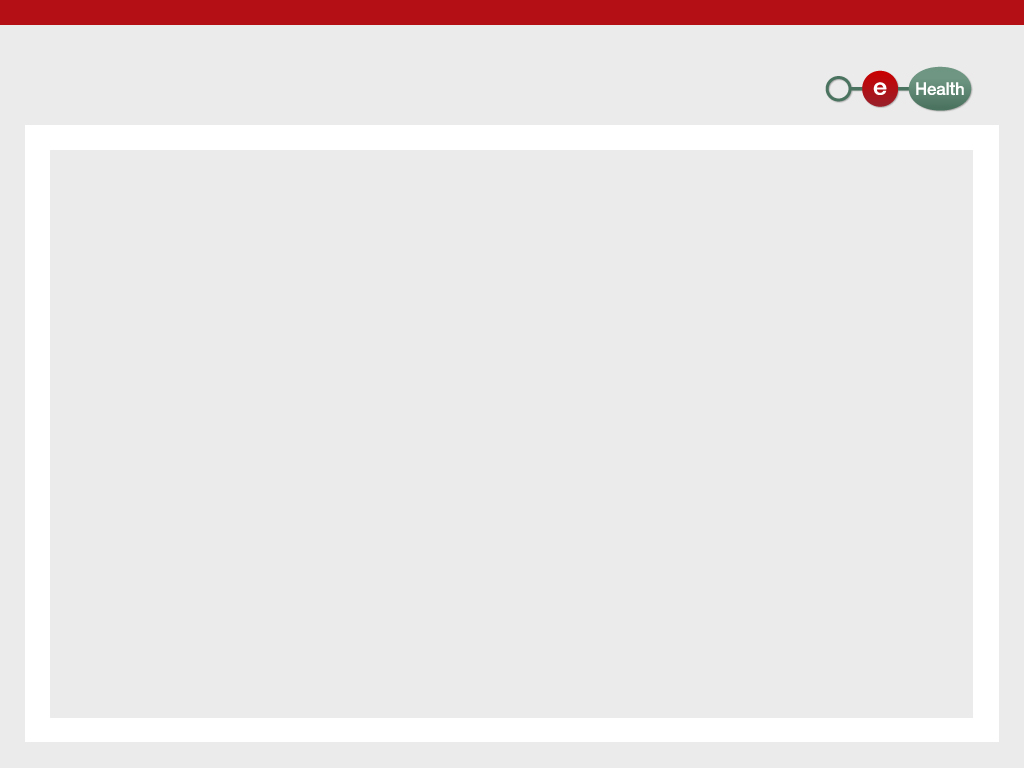 Diensten met toegevoegde waarde
PROCARE RX waarmee radiologen anoniem radiografieën en bijhorende informatie kunnen opladen en opsturen naar deskundigen voor revisie of second opinion

Beheer van wachtdiensten van huisartsen en tandartsen (Medega)

Verslag over de MUG-interventies

Elektronische mededeling van wachtverslagen door artsen van wacht aan de houder van een GMD

Resident Assessment Instrument (BelRAI)

Elektronische raadpleging van de verzekerbaarheid in de ziekteverzekering door verplegers(groeperingen)
28
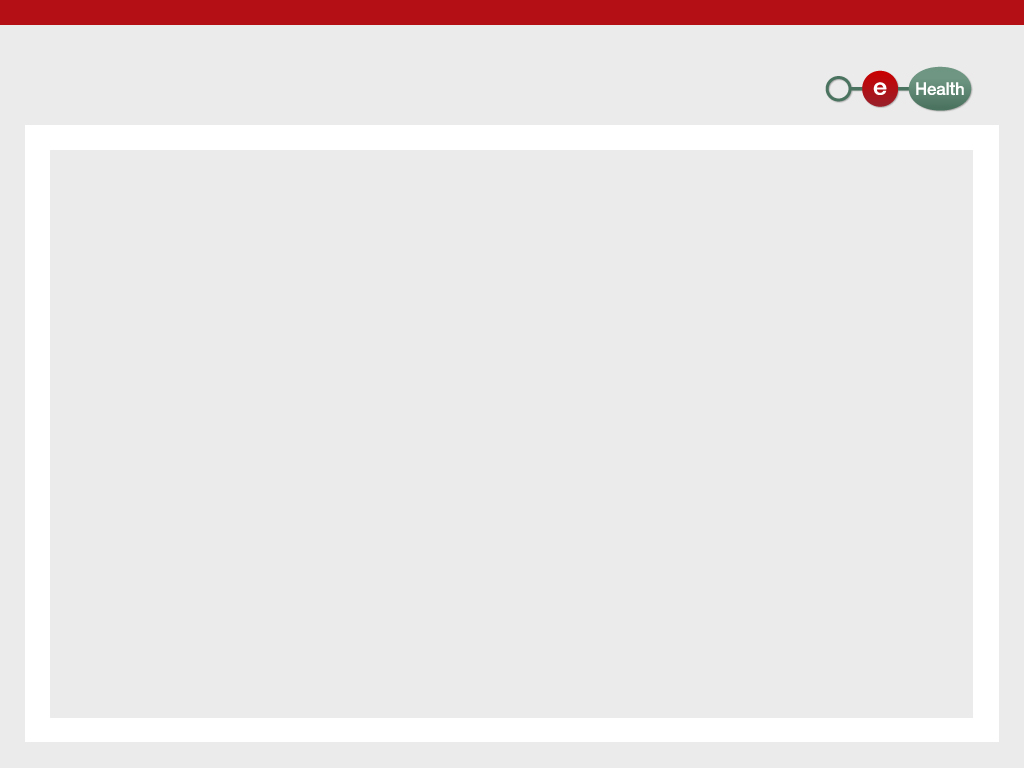 Diensten met toegevoegde waarde
Platform voor gegevensuitwisseling tussen het Vlaams Agentschap voor Zorg en Gezondheid en de door haar erkende diensten (VESTA)

Ondersteuning van het intern elektronisch zorgvoorschrift in 98 ziekenhuizen (87 % van de ziekenhuizen)

Elektronische geboorteaangifte – eBirth

Raadpleging van de wilsbeschikkingen inzake euthanasie

Elektronische invoer en raadpleging van de evaluatie van de personen met een handicap in het informatiesysteem van de FOD Sociale Zekerheid (Medic-e)

Online registratiesysteem voor de private voorzieningen uit de sector bijzondere jeugdzorg in Vlaanderen
29
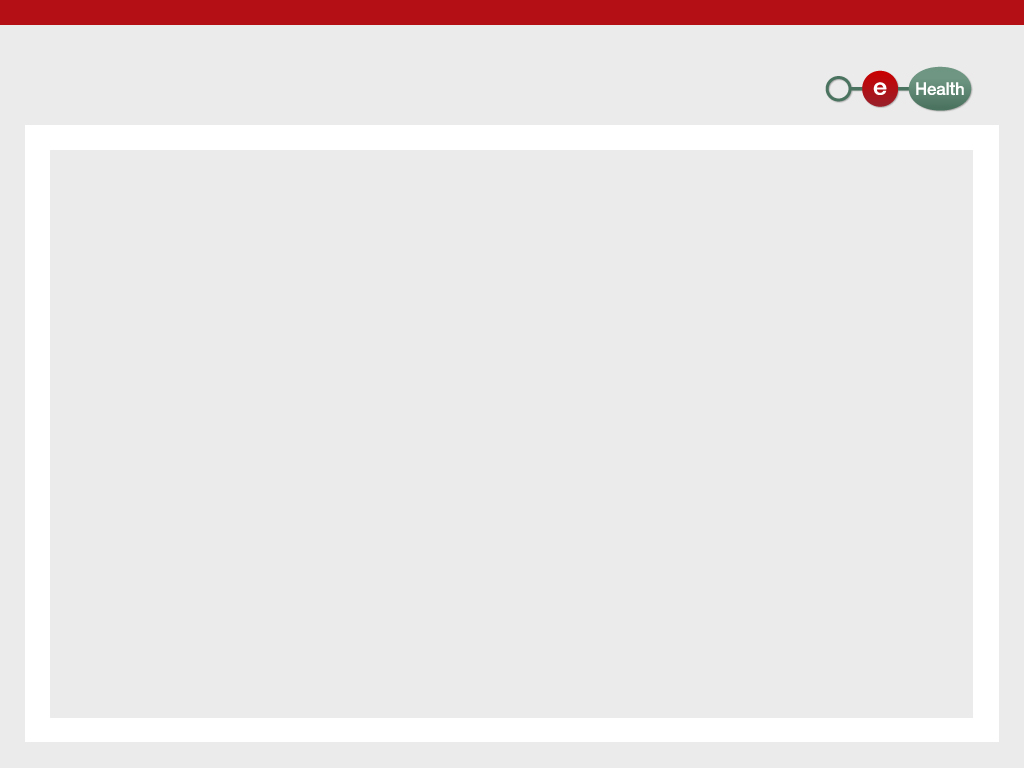 Het eHealth Platform...

Waarom en hoe ?
30
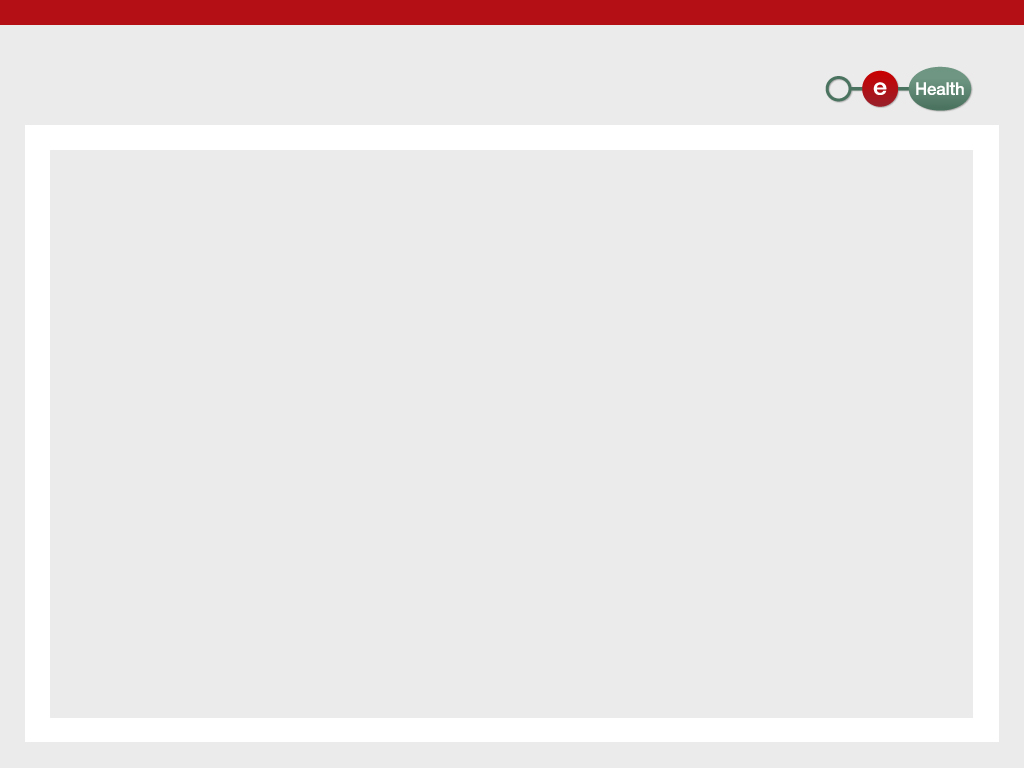 10 opdrachten
Ontwikkeling van een visie en van een strategie inzake eHealth 

Organiseren van de samenwerking met andere overheidsinstanties die belast zijn met de coördinatie van de elektronische dienstverlening 

De motor van de noodzakelijke veranderingen zijn voor de uitvoering van de visie en de strategie inzake eHealth  

Vastleggen van functionele en techische normen, standaarden, specificaties en basisarchitectuur inzake ICT  

Registreren van software voor het beheer van elektronische patiëntendossiers
31
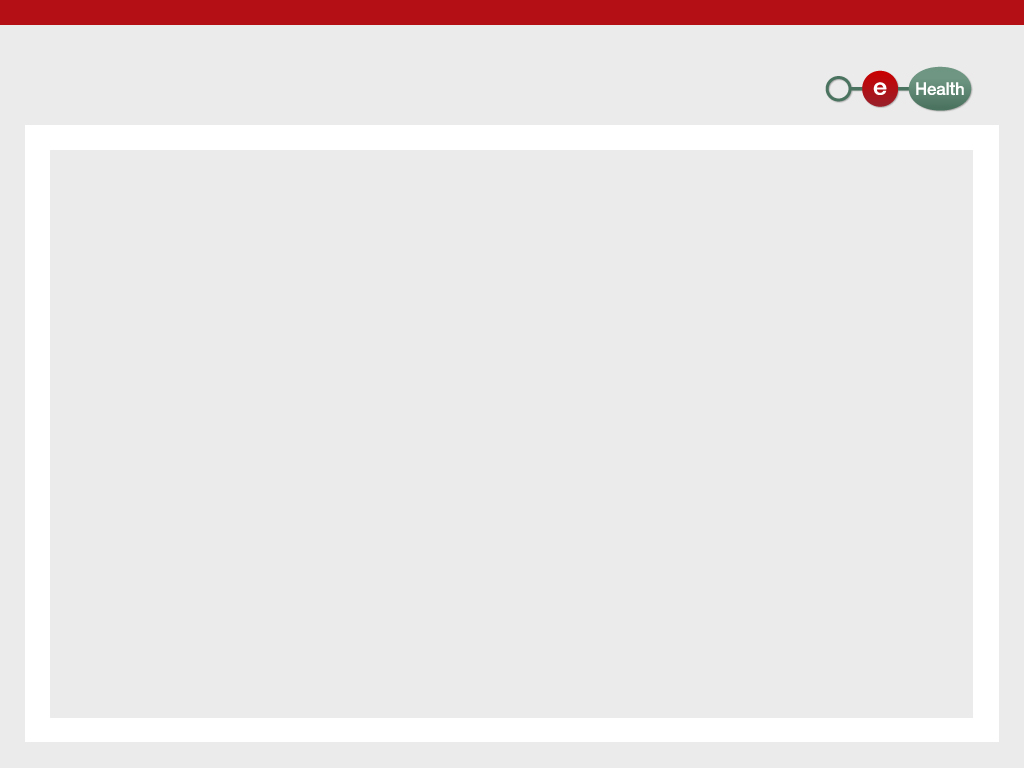 10 opdrachten
Concipiëren, uitwerken en beheren van een samenwerkingsplatform voor de veilige elektronische gegevensuitwisseling met de bijhorende basisdiensten 

Een akkoord bereiken over een taakverdeling en over de kwaliteitsnormen en nagaan of de kwaliteitsnormen worden nageleefd 

Als onafhankelijke trusted third party (TTP)  optreden voor het coderen en anonimiseren van persoonsgegevens m.b.t. de gezondheid voor rekening van bepaalde, in de wet opgesomde instanties ter ondersteuning van het wetenschappelijk onderzoek en het beleid 

De totstandkoming van programma's en projecten promoten en coördineren 

De ICT-aspecten van de gegevensuitwisseling beheren en coördineren in het kader van de elektronische patiëntendossiers en van de elektronische medische voorschriften
32
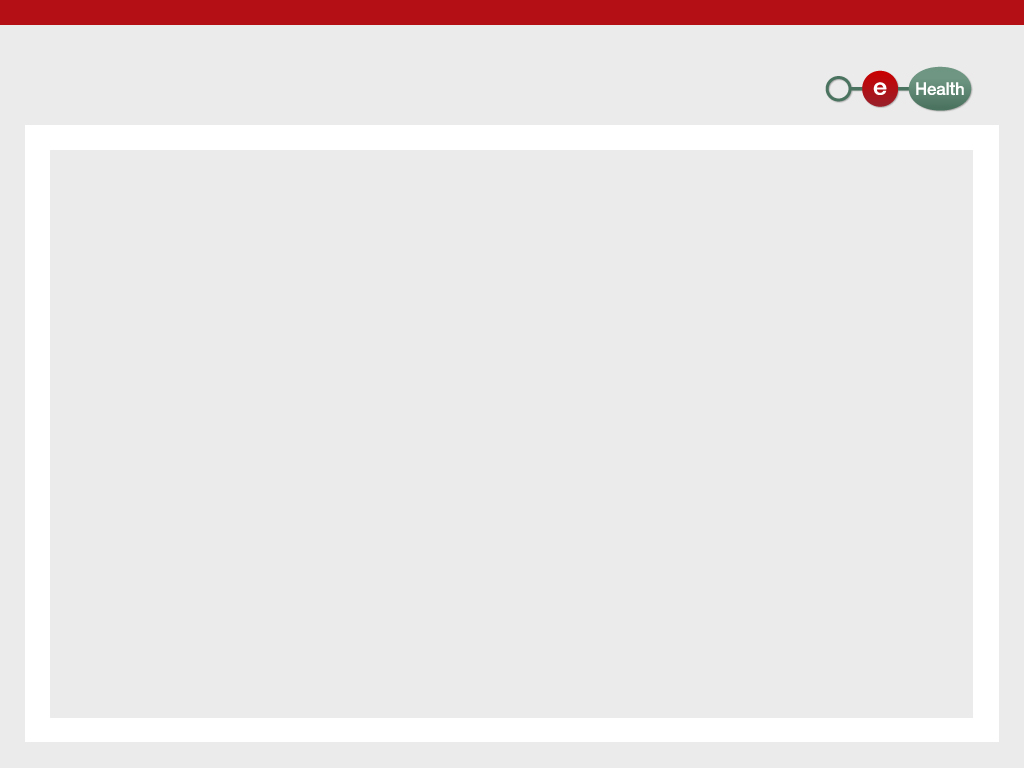 10 basisdiensten
1.	Coördinatie van elektronische deelprocessen: maakt een soepele en harmonieuze integratie mogelijk van de verschillende processen met betrekking tot de implementatie van verschillende basisdiensten binnen eenzelfde toepassing

2.	Portaalomgeving: venster op het web dat verschillende online diensten aanbiedt aan de actoren in de gezondheidszorg om hen te helpen bij het verstrekken van de best mogelijke zorg; biedt alle nuttige informatie met betrekking tot de diensten die door het eHealth-platform worden aangeboden, zijn opdrachten, zijn standaarden, enz. 
	De portaalomgeving bevat onder meer alle documenten die noodzakelijk zijn voor de gebruikers om de juiste configuraties te kunnen realiseren en aldus toegang te krijgen tot de beschikbare online diensten
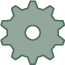 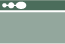 33
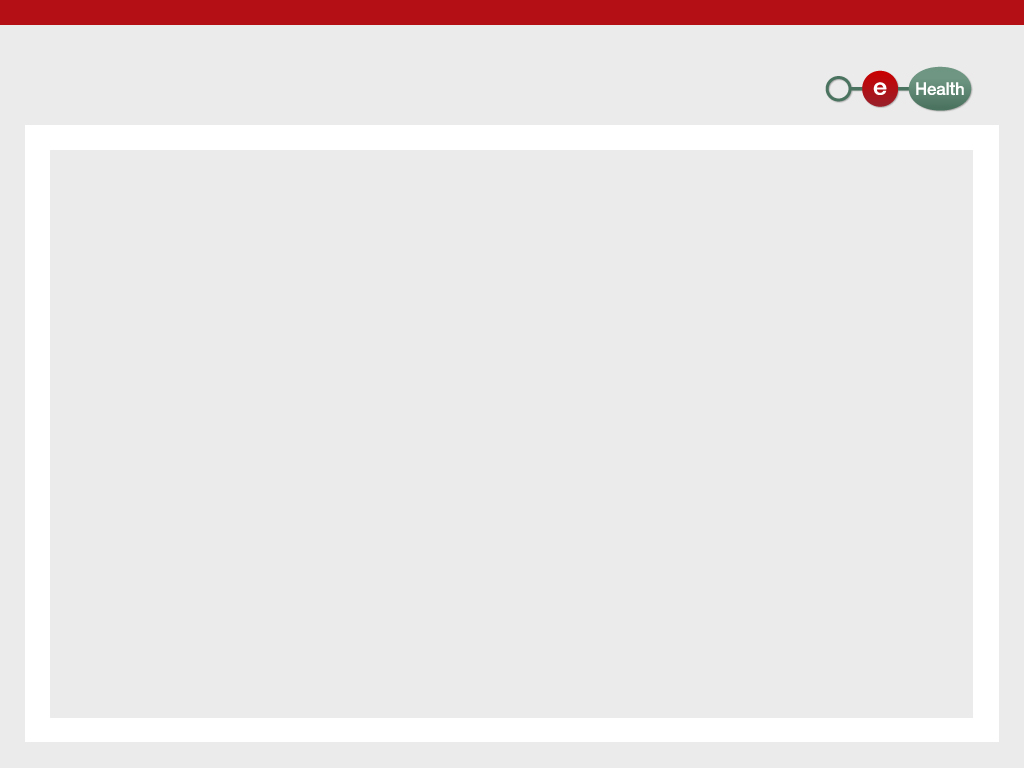 10 basisdiensten
3.	Geïntegreerd gebruikers- en toegangsbeheer: 
	hierdoor wordt gegarandeerd dat enkel de gemachtigde zorgverleners/zorginstellingen toegang krijgen tot de persoonsgegevens waartoe ze toegang mogen hebben:

toegangsregels worden onder meer opgelegd door de wet of door de machtigingen van de afdeling Gezondheid van het Sectoraal Comité (opgericht binnen de Commissie voor de Bescherming van de Persoonlijke Levenssfeer) 
voor elke toepassing worden er specifieke toegangsregels vastgelegd  
wanneer de gebruiker zijn identiteit authentiseert (via de elektronische identiteitskaart of de token), dan wordt het generisch verificatiemodel van de tool opgestart: het model raadpleegt de regels die voor de toepassing werden vastgelegd, gaat na of de gebruiker wel degelijk voldoet aan deze regels en verleent al dan niet de toegang tot de toepassing
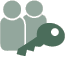 34
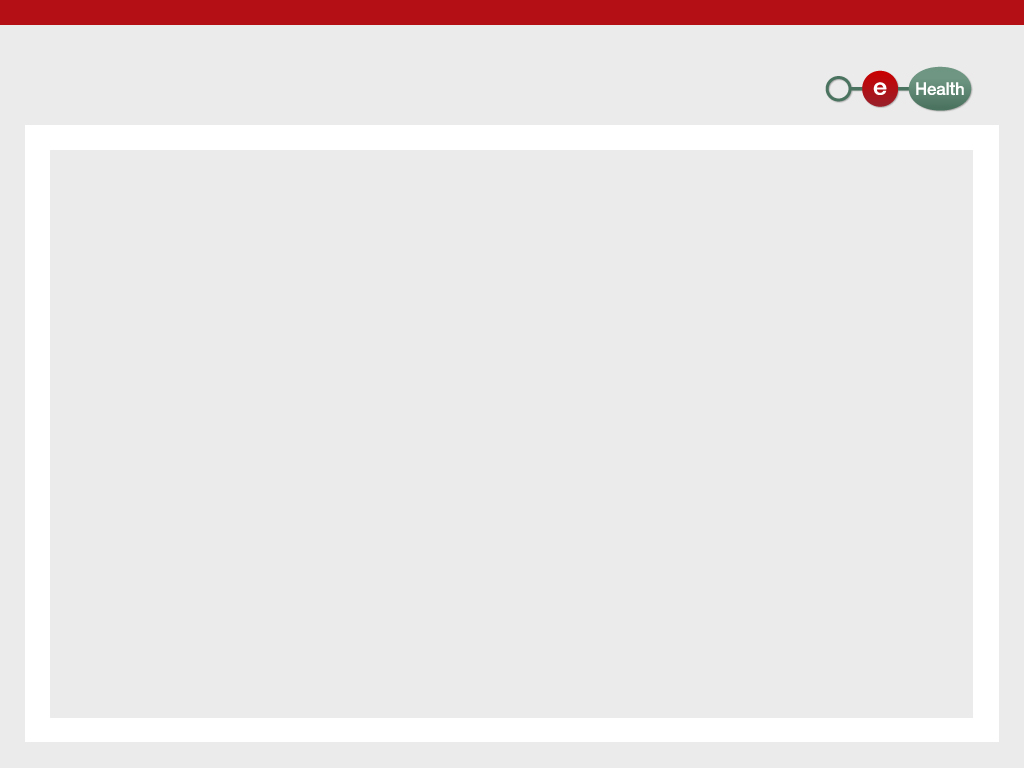 10 basisdiensten
4.	Beheer van loggings: beheer van een toegangsregister tot het gegevensbeheersysteem: alle lees- en schrijftoegangen en verwijderingen worden geregistreerd en gelden als bewijs indien er hieromtrent een klacht wordt ingediend

5.	Systeem voor end-to-end vercijfering: overdracht van volledige, niet gewijzigde gegevens van het ene punt naar het andere door ze met een sleutel onleesbaar te maken (vercijfering) zolang ze niet werden ontcijferd aan de hand van een sleutel
	2 methodes:

wanneer de bestemmeling gekend is: gebruik van het asymmetrische vercijferingssysteem (2 sleutels)
wanneer de bestemmeling niet gekend is: gebruik van symmetrische vercijfering (de informatie wordt vercijferd en bewaard buiten het eHealth-platform; de ontcijferingssleutel kan enkel via het eHealth-platform verkregen worden)
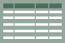 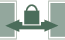 35
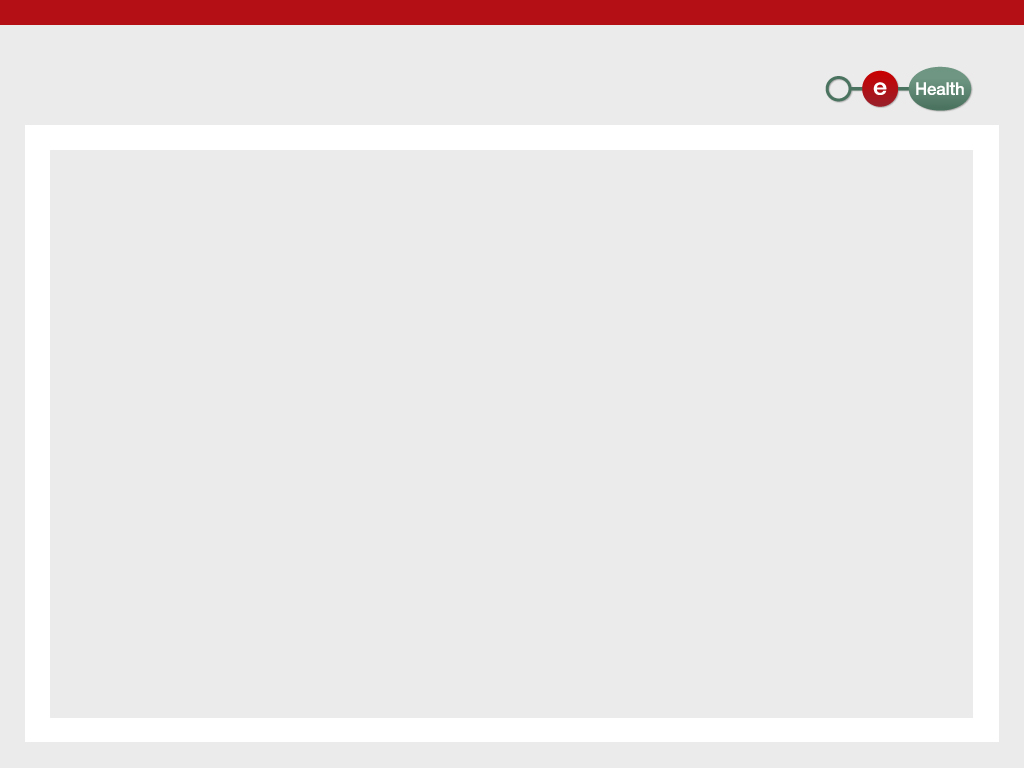 10 basisdiensten
6.	Elektronische datering (timestamping): 
	mogelijkheid om op de seconde na elk document dat in de 	gezondheidszorg werd opgemaakt, te dateren en aldus de geldigheid 	van de inhoud ervan in de tijd te waarborgen door een eHealth-	handtekening te plaatsen

7.	Codering en anonimisering: 
	mogelijkheid om de identiteit van personen achter een code te verbergen opdat de nuttige gegevens van deze personen zouden kunnen worden gebruikt zonder dat hun privéleven wordt geschonden, en mogelijkheid om gegevens anoniem te maken door de gedetailleerde kenmerken ervan te vervangen door algemene kenmerken; eenmaal gecodeerd of geanonimiseerd behouden de gegevens hun nut, maar het is niet meer mogelijk om de identiteit van de persoon er rechtstreeks of onrechtstreeks uit af te leiden
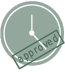 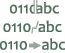 36
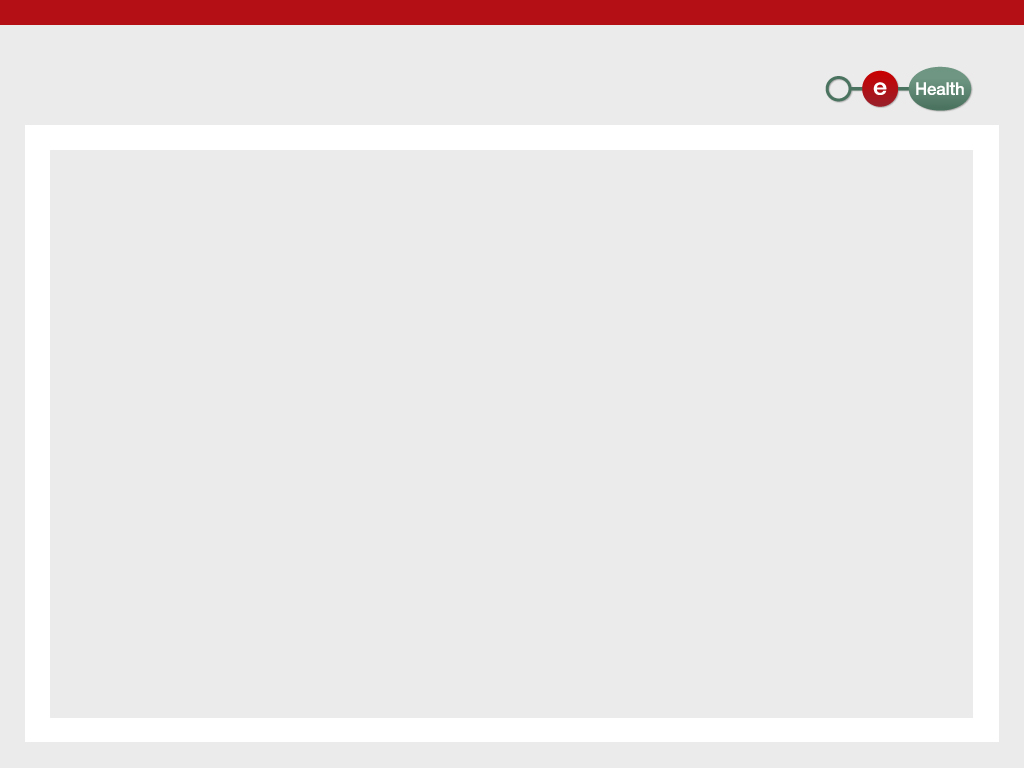 10 basisdiensten
8.	         Raadpleging van het Rijksregister en van de KSZ-registers: 
	toegang tot het Rijksregister en tot de Kruispuntbankregisters onder 	strikte voorwaarden door de hiertoe gemachtigde actoren in de 	gezondheidszorg


9.	          eHealthBox: 
	beveiligde elektronische brievenbus voor de uitwisseling van 	medische gegevens


10.	         Verwijzingsrepertorium: 
	geeft mits het akkoord van de betrokken patiënten aan bij welke 	actoren in de gezondheidszorg welke soort gegevens met betrekking 	tot welke patiënten worden bewaard
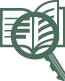 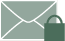 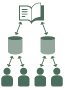 37
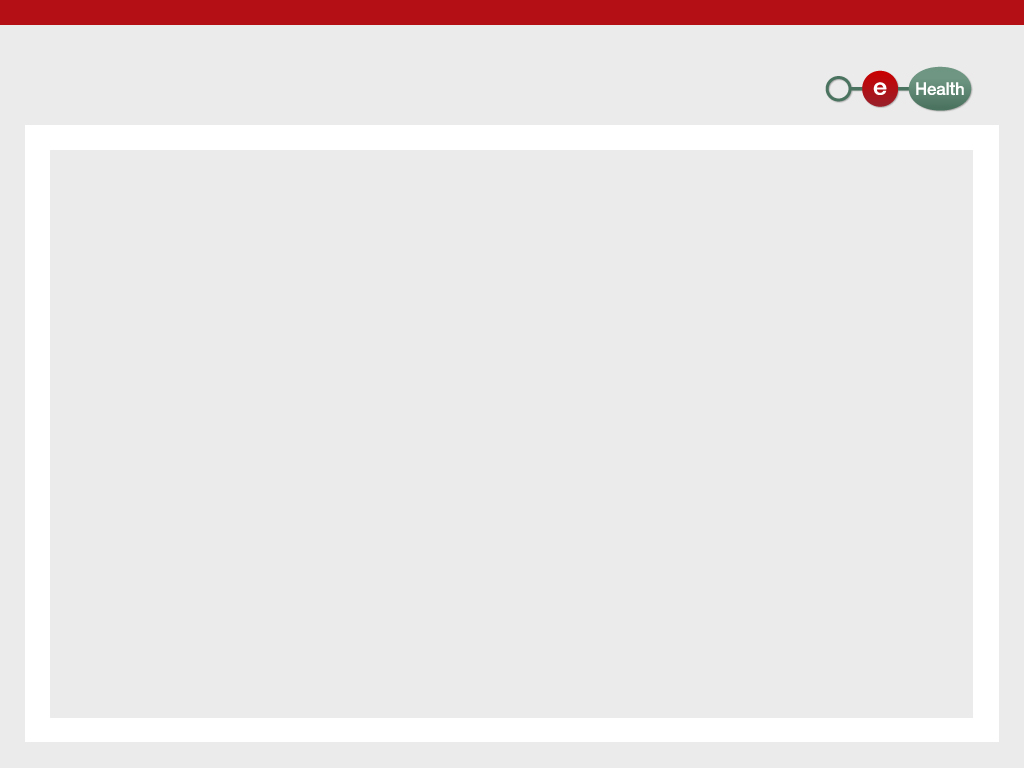 Hoeksteen: Multidisciplinaire gegevensdeling
Gegevensoverdracht

registratie van de gegevens op een bepaald ogenblik

verzender kiest bestemmeling

verzender is verantwoordelijk om de gegevens enkel te verzenden naar bestemmelingen die een rechtmatige toegang hebben tot deze gegevens

Gegevensdeling

evolutieve gegevens

de bron weet op voorhand niet wie de gegevens zal raadplegen (bv. arts met wachtdienst)

duidelijkheid nodig over wie er toegang heeft tot de gegevens
38
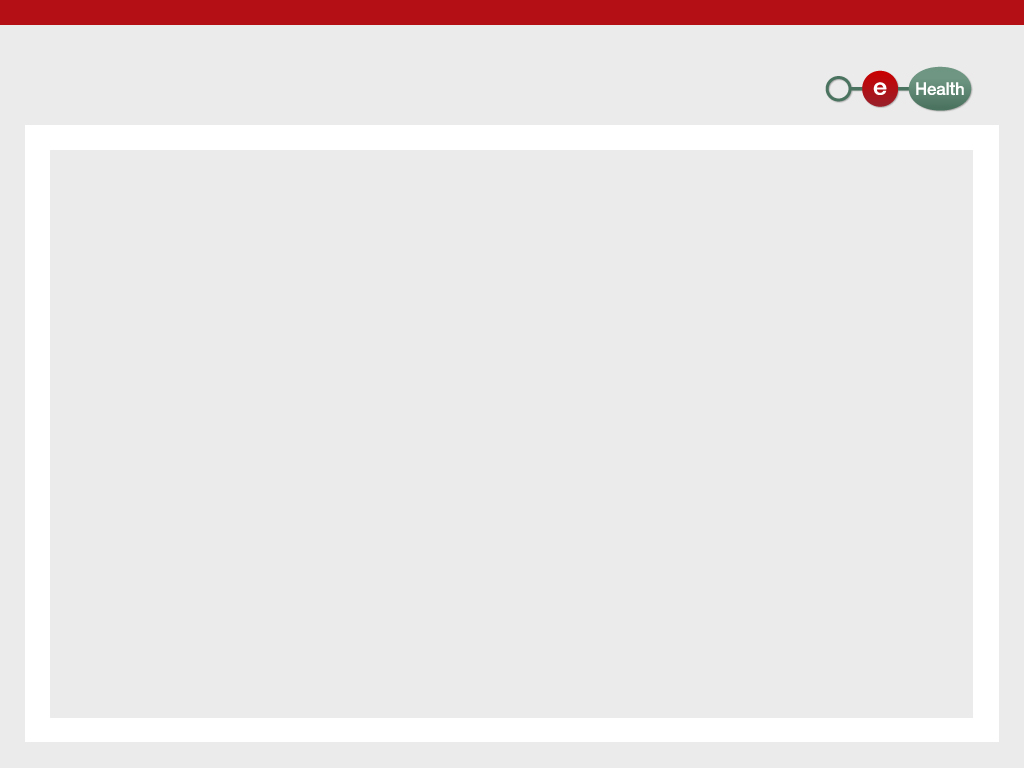 Concreet toegepaste diensten


eHealth Box
Hub/MetaHub
Informed Consent
39
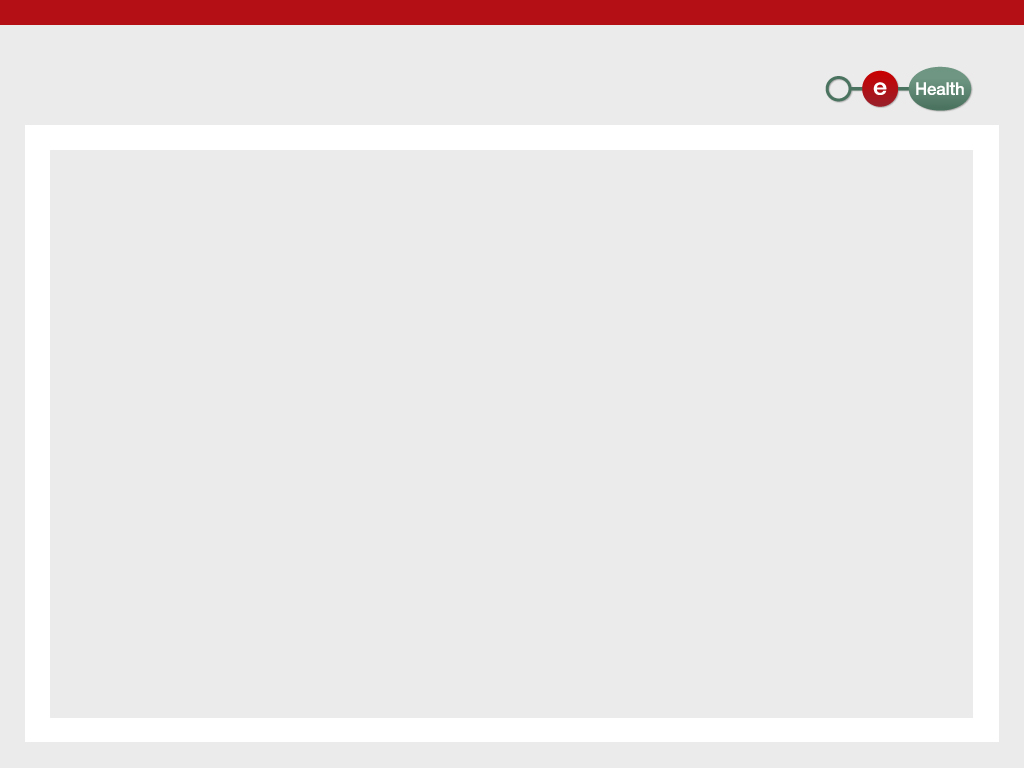 Gegevensoverdracht: eHealthBox
Verzenden van berichten naar "actoren in de gezondheidszorg"
op basis van
Rijksregisternummer
RIZIV-nummer
KBO-nummer
via webtoepassing of geïntegreerd in het medisch dossier
met (of zonder) vercijfering op basis van eHealth-certificaten/ -sleutels
andere functionaliteiten 
ontvangst-, publicatie- en leesbevestiging
reply & forward
raadpleging van meervoudige mailboxen
prioriteitsniveau
auto-delete
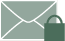 40
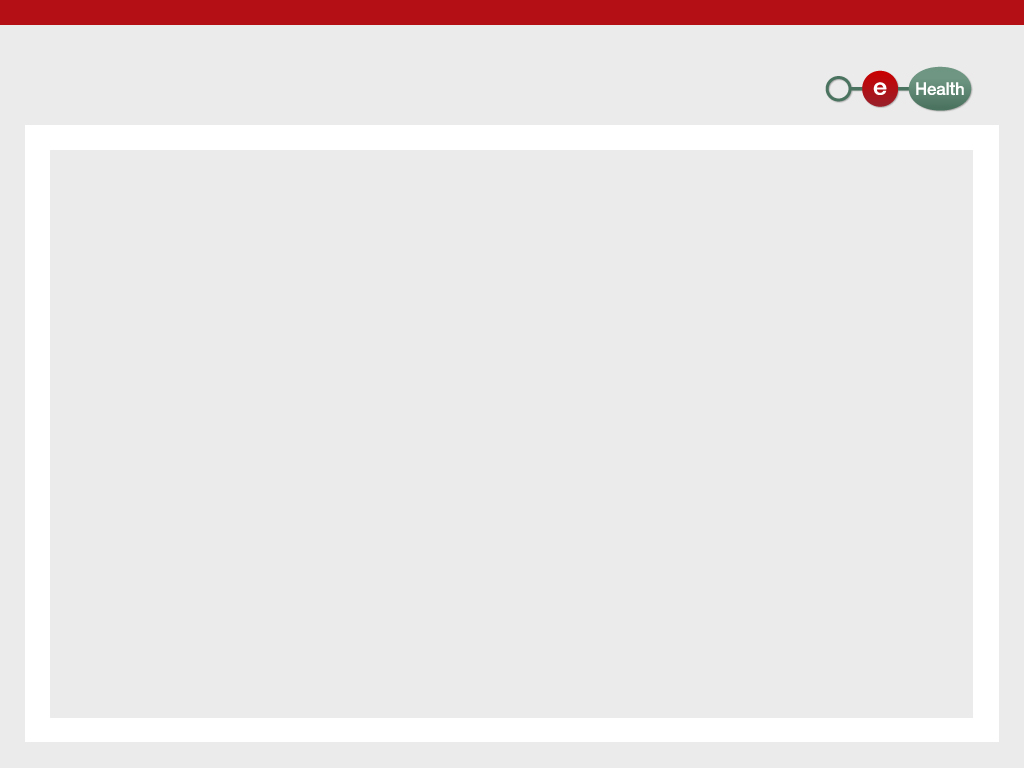 Multidisciplinaire gegevensdeling
Gegevens uit ziekenhuizen

delen van documenten tussen ziekenhuizen en artsen
het  “hubs en metahub-systeem”

Extramurale gegevens

delen van gestructureerde gegevens tussen eerstelijns- en andere extramurale zorgverleners
de "extramurale gezondheidszorgkluizen"

Gekoppeld en interoperabel

standaarden
informed consent
therapeutische / zorgrelatie
41
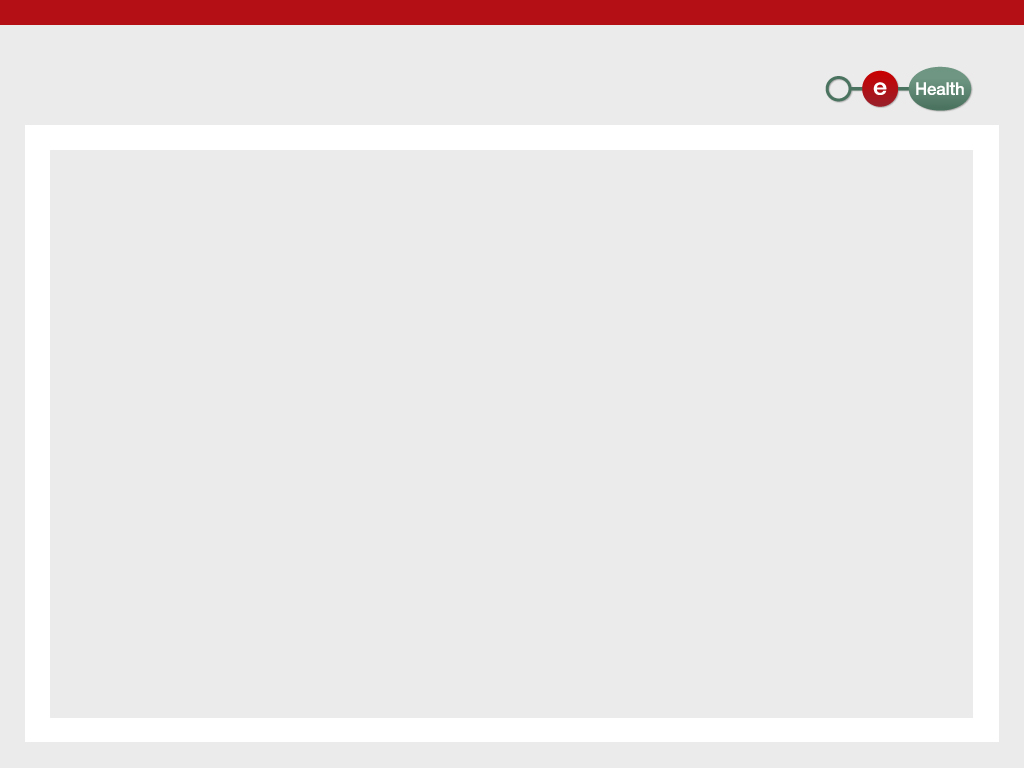 Hub–metahub: as is
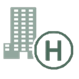 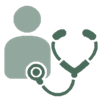 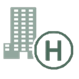 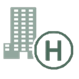 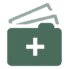 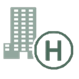 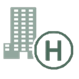 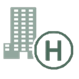 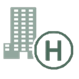 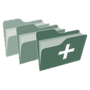 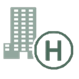 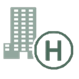 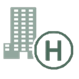 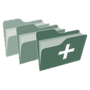 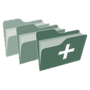 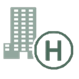 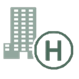 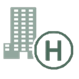 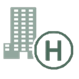 42
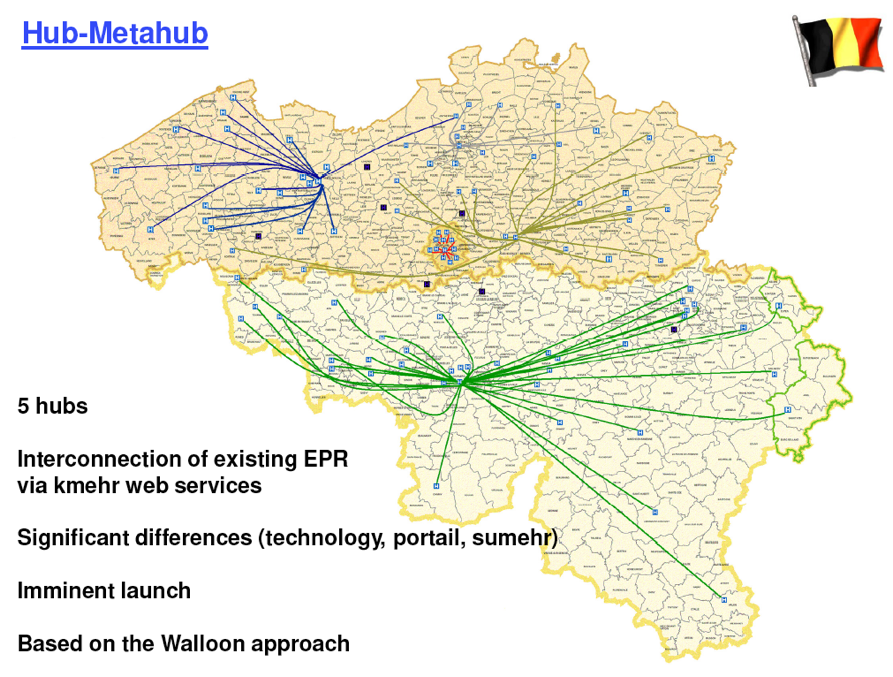 43
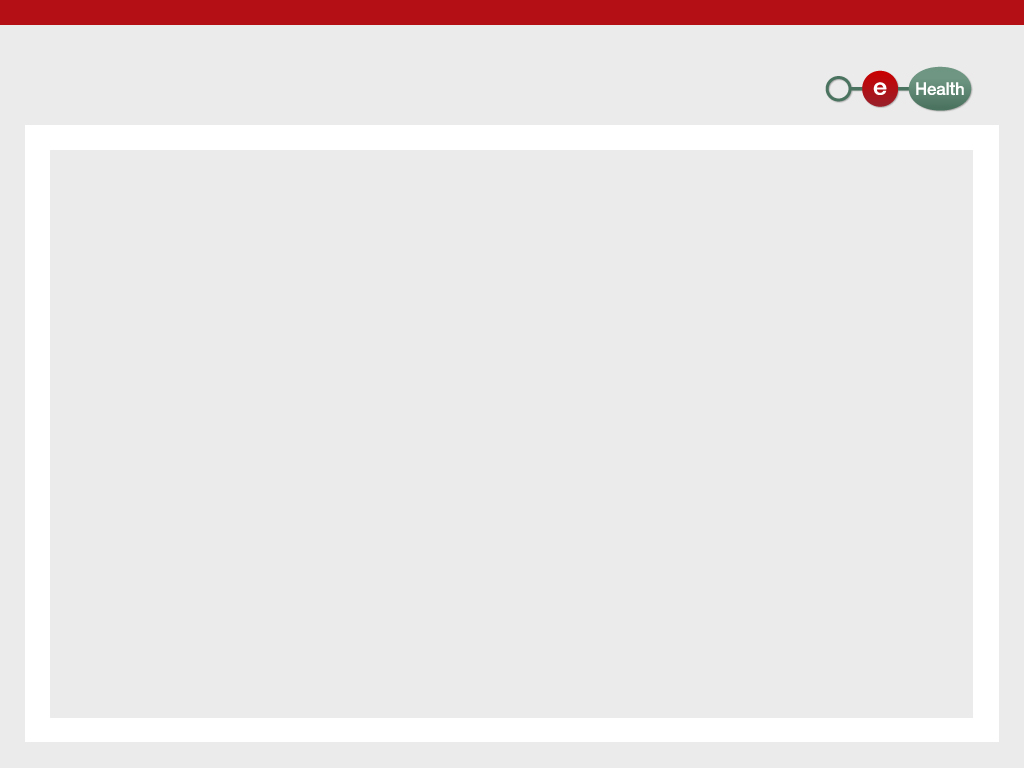 Hub–metahub: to be
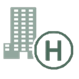 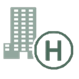 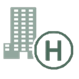 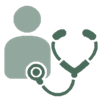 3: Fetch data from hub A
A
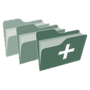 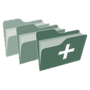 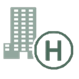 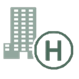 1: Where can we find data?
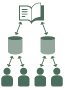 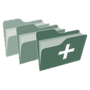 2: In hub A and C
4:All data available
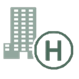 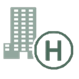 3: Fetch data from hub C
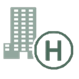 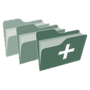 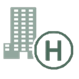 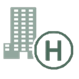 C
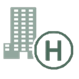 B
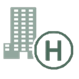 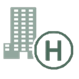 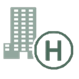 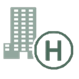 44
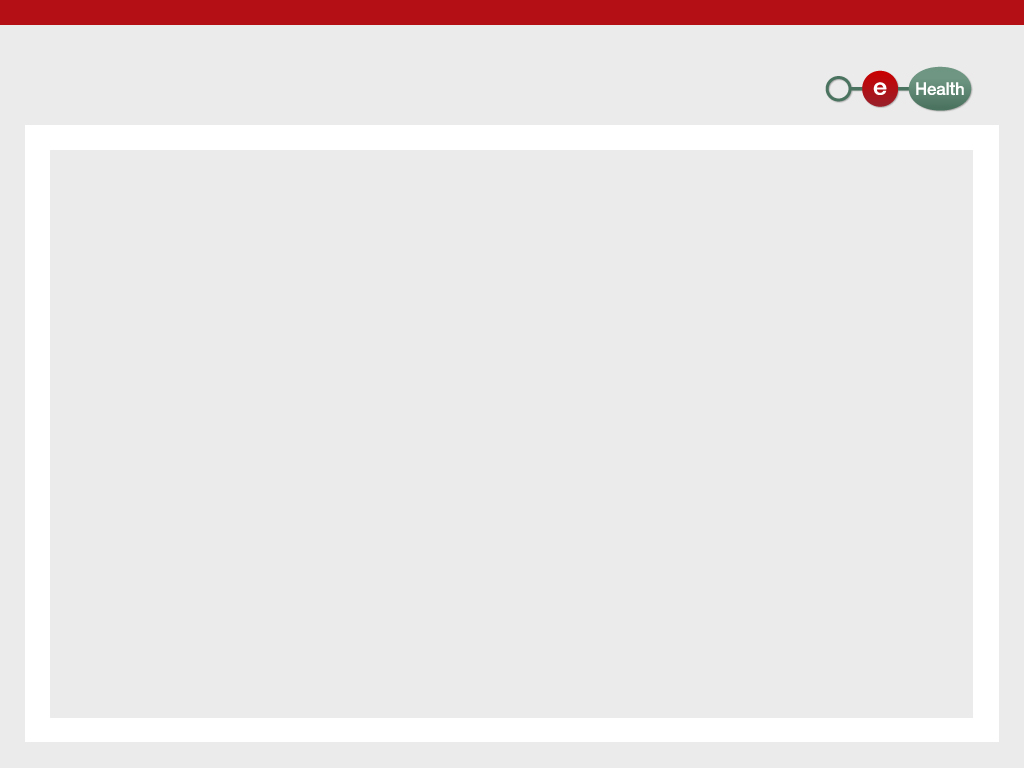 ook extramuraal...
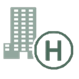 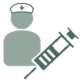 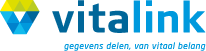 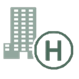 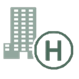 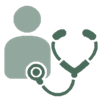 A
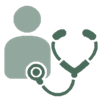 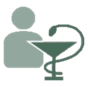 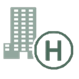 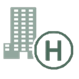 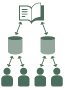 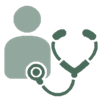 Inter
-Med
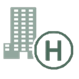 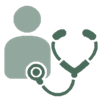 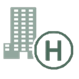 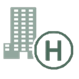 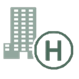 C
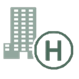 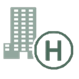 B
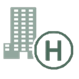 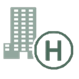 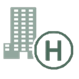 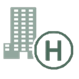 45
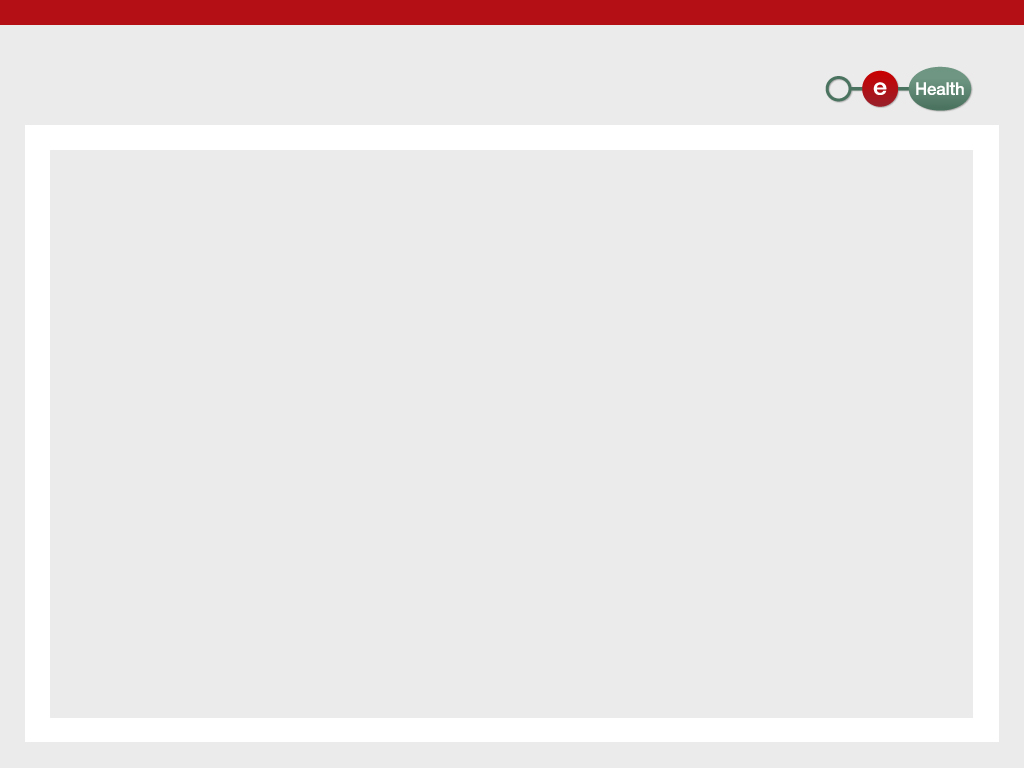 Informed consent & therapeutische relatie
Informed consent

patiënt informeren over het systeem
patiënt kan toestemming verlenen en besluiten "in het systeem te stappen"
zorgverlener en patiënt bepalen samen welke informatie gedeeld wordt
https://www.ehealth.fgov.be/nl/zorgverleners/online-diensten/ehealthconsent

Therapeutische relatie
enkel zorgverleners die een therapeutische relatie hebben met de patiënt (1) hebben toegang tot die informatie die ze nodig hebben om hun taak uit te voeren (2)

(1) bewijs van therapeutische relatie bepaalt toegang tot welke patiënt
(2) rol bepaalt de toegang tot welk type gegevens
46
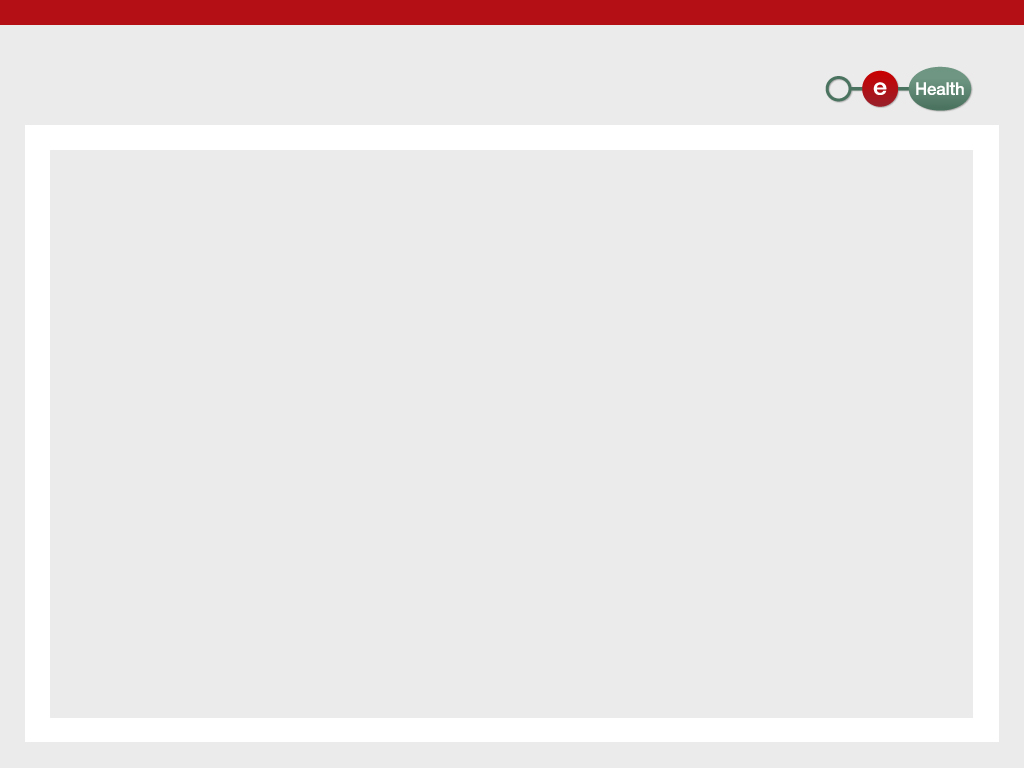 eHealthConsent
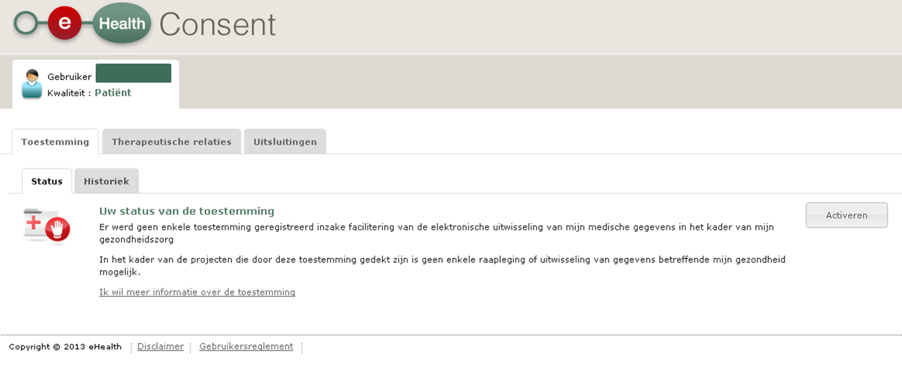 47
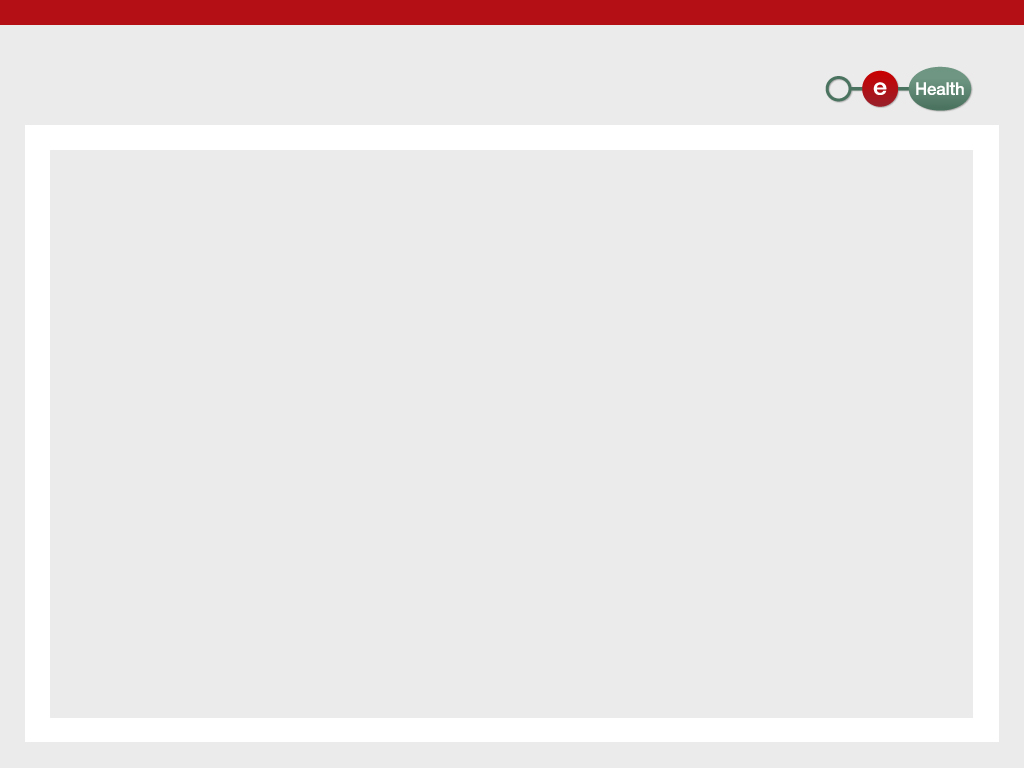 eHealthConsent
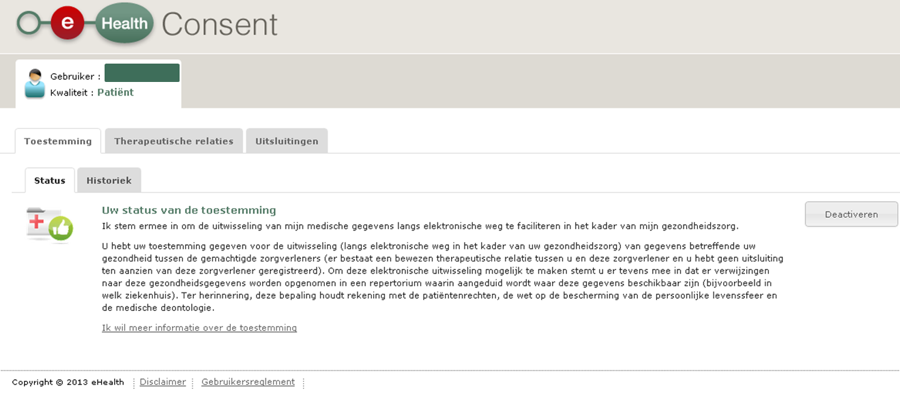 48
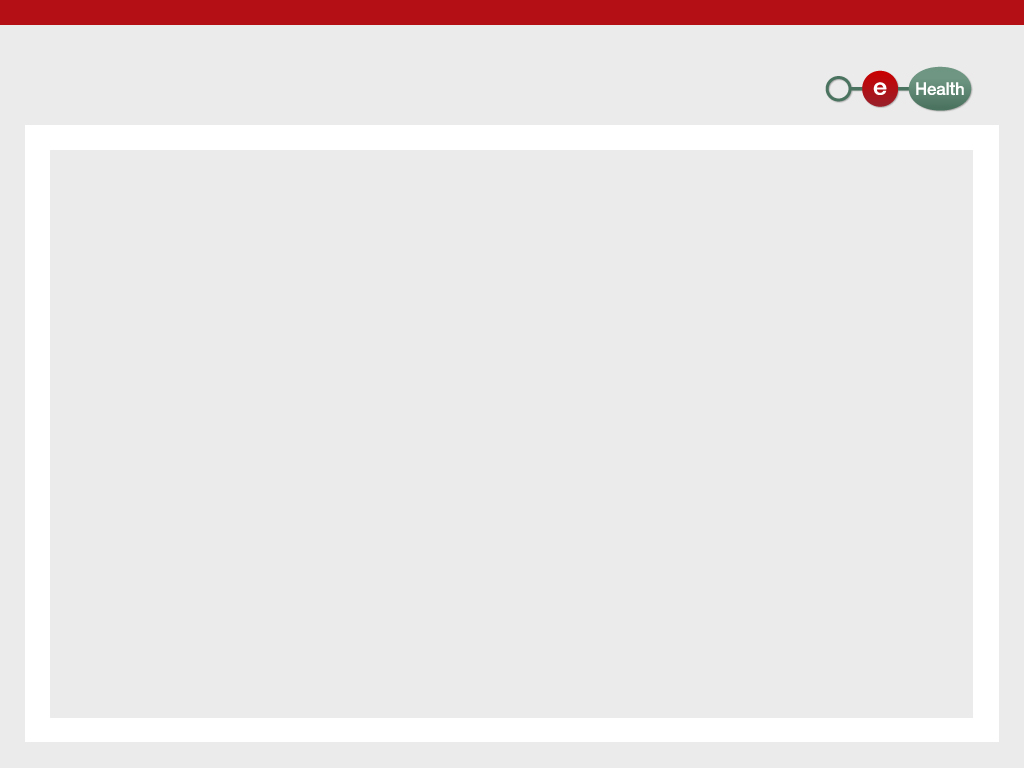 eHealthConsent
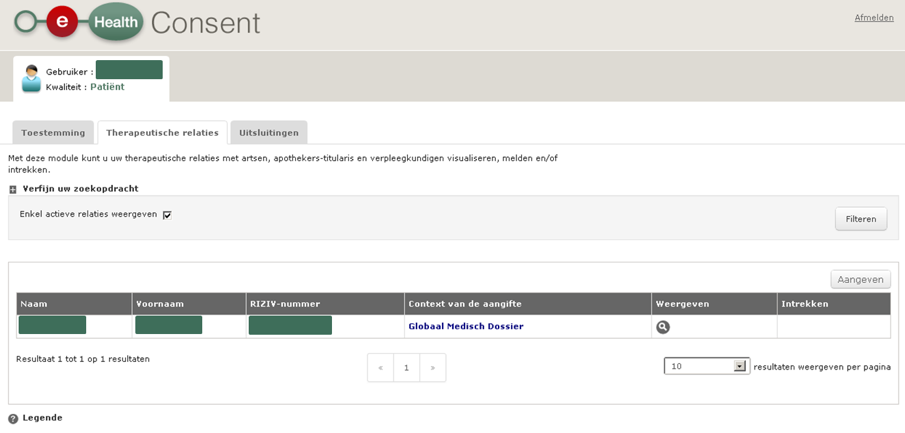 49
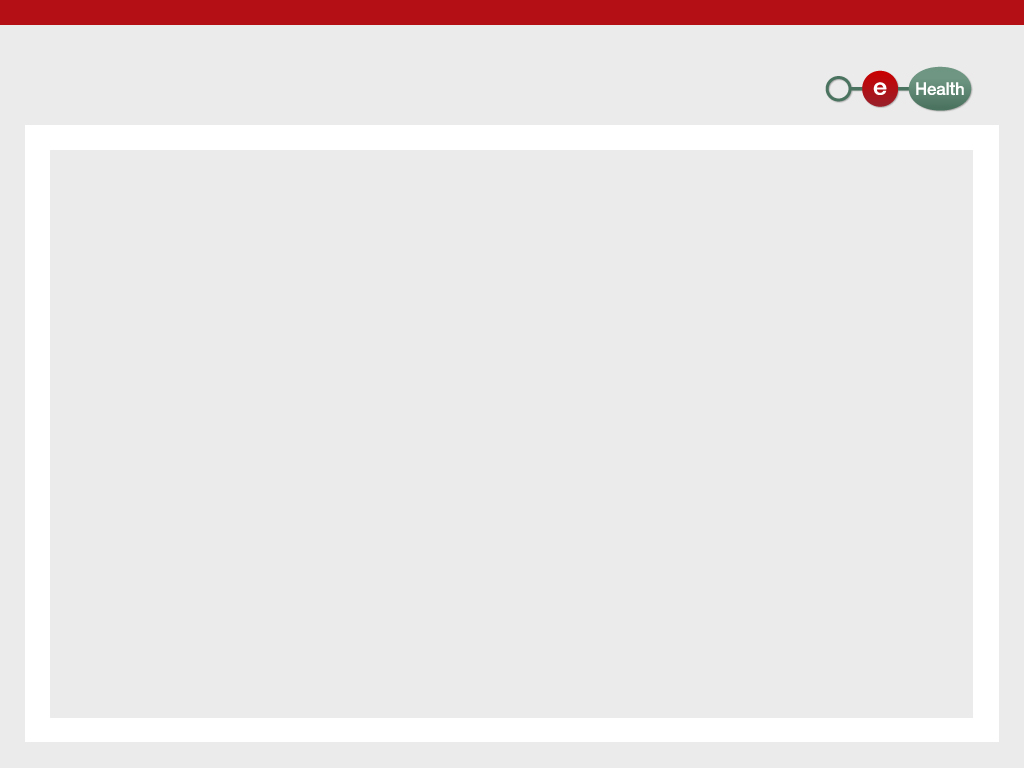 eHealthConsent
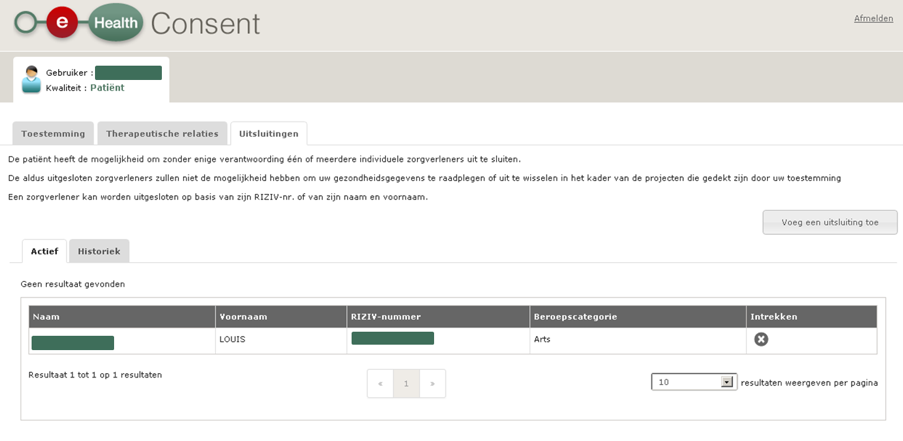 50
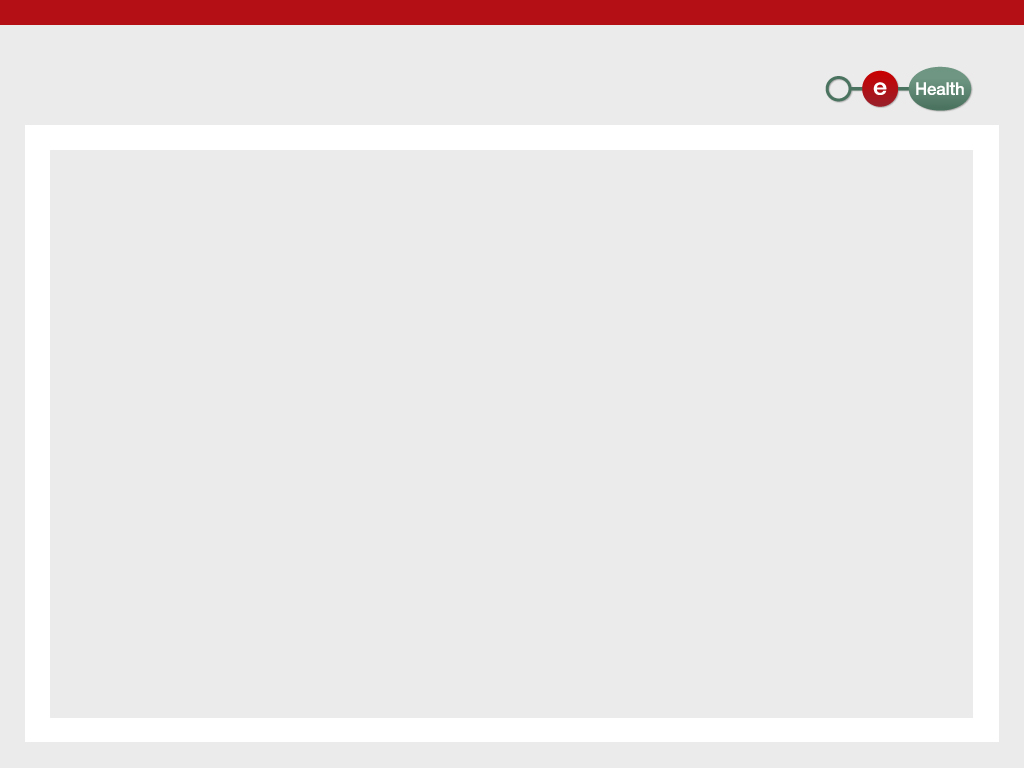 Informatisering van de gezondheidszorgPlan 2013-2018 / Overzicht
Organisatie van een Rondetafelconferentie eind 2012 rond de ontwikkeling van de informatisering van de gezondheidszorg

Deelname van ongeveer 300 personen uit de sector 

Er werd een concreet actieplan e-Gezondheid opgesteld voor 5 jaar - Roadmap 

Het actieprogramma is opgebouwd rond 5 pijlers:   
de uitwisseling van gegevens door zorgverleners op basis van een gemeenschappelijke architectuur ontwikkelen  
de betrokkenheid van de patiënt en zijn kennis over e-gezondheid verhogen  
een referentieterminologie uitwerken  
administratieve vereenvoudiging en efficiëntie realiseren  
een flexibele en transparantie governancestructuur invoeren waarin alle bevoegde overheden en stakeholders betrokken zijn
Dit actieplan vormt een duidelijk kader waarin 20 concrete en meetbare doelstellingen voor de komende vijf jaar zijn opgenomen
51
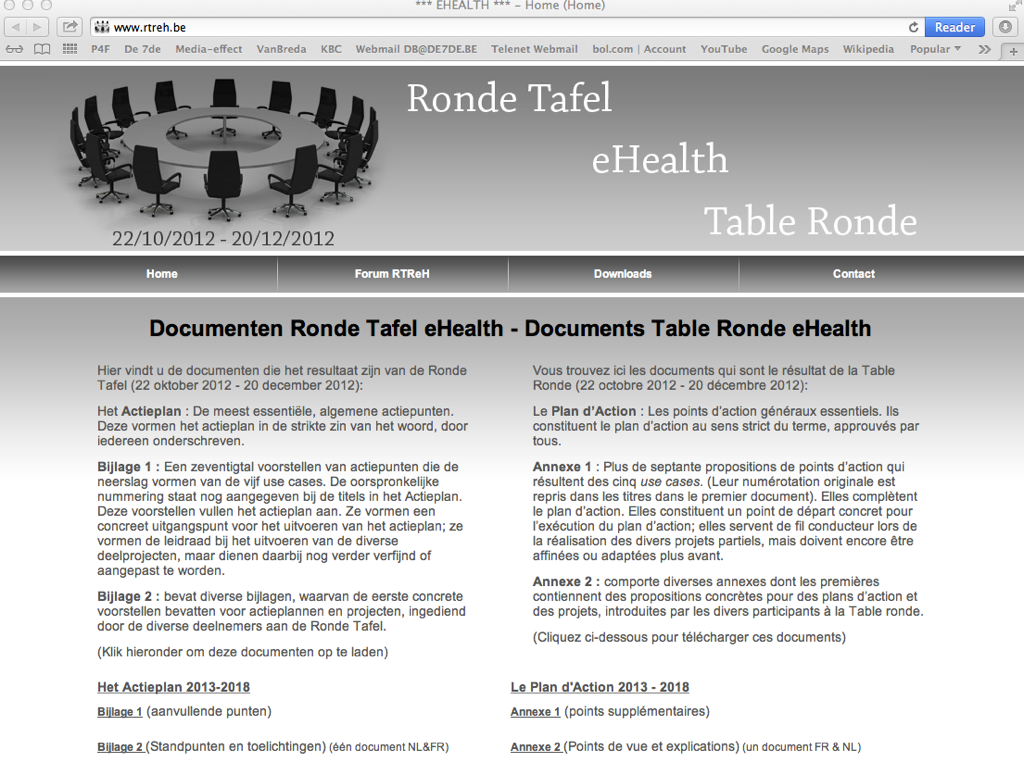 52
A. Een referentie architectuur uitwerken en zich concentreren op enkele welomschreven projecten
1. GMD = EMD en het delen van relevante medische gegevens 
2. Ontwikkelen van een ziekenhuis EPD
3. Gegevens afgeleverde medicatie en Medicatieschema
4. Veralgemeend elektronisch voorschrijven
5. Gegevens delen via het systeem hubs &metahub
6. Ontwikkelen van een ‘minimaal EPD’
7. Psychiatrische en andere instellingen en het systeem hubs &metahub
8. Invoeren van een uniform evaluatie-­‐instrument (BelRAI)
9. Aanpassen van de reglementering en van de financiering als incentives voor het gebruik

B. De patiënt betrekken en de parate kennis over e-­‐gezondheid vergroten
10. Toegang tot de gegevens door de patiënt
11. Parate kennis en inzicht over e-­‐gezondheid vergroten 12. e-­‐Gezondheid opnemen in de opleiding

C. Een referentieterminologie uitwerken
13. Realisatie van een nationaal terminologiebeleid

D. De administratie en de communicatie faciliteren
14. MyCareNet (cfr. aparte bijlage)
15. Een specifiek actieplan voor de harmonisering en administratieve vereenvoudiging 
16. Traceerbaarheid van medische hulpmiddelen e.a.
17. Veralgemeend gebruik van de eHealth Box (en CoBRHA)
18. Inventaris en consolidatie registers

E. Een effectief overleg invoeren
19. Governance structuur e-­‐Gezondheid
20. Monitoring van de Uitvoering van het Actieplan
53
Telkens “SMART” geformuleerde doelstellingen
1. Globaal Medisch Dossier = Elektronisch Medisch Dossier en het delen van relevante medische gegevens

Timing: 1 januari 2015.Verantwoordelijken: artsen, RIZIV, FOD VVVL, Gewesten/Gemeenschappen, eHealth Platform.Meten: percentage EMD t.o.v. GMD; aantal verzonden en ontvangen SUMEHR, aantal informaticapremies.

GMD-­‐houder zijn voor een patiënt houdt in (verplichting) om voor die patiënt, als hij zijn informed consent geeft, de voor de patiënt en andere zorgverstrekkers relevante pathologiegegevens systematisch in een SUMEHR bij te houden en deze te delen (via Vitalink ,InterMed of ABruMeT/InterMed).
Dit veronderstelt ook dat elke zorgverstrekker zowel in een intramurale als extramurale omgeving, zijn deel van de gegevens die zo worden gedeeld up-­‐to-­‐date houdt (bvb. medicatieschema, vaccinatieschema, enz.).
Dit leidt ertoe dat alle medische gegevens die relevant zijn voor het uitoefenen van hun zorgtaak zullen gedeeld worden met andere zorgverstrekkers.

Een planning daarvoor wordt vastgelegd tegen 2014.
Dit dient parallel te gebeuren met een systematische afbouw van administratieve verplichtingen (zie verder). 
De nodige interoperabiliteit tussen Vitalink? Inter-­‐Med en ABruMeT/InterMed wordt bewaakt. 
De functie GMD houder wordt gevaloriseerd door de gegevensuitwisseling tussen de behandelende geneesheren en de houder van het GMD wettelijk te verplichten.
54
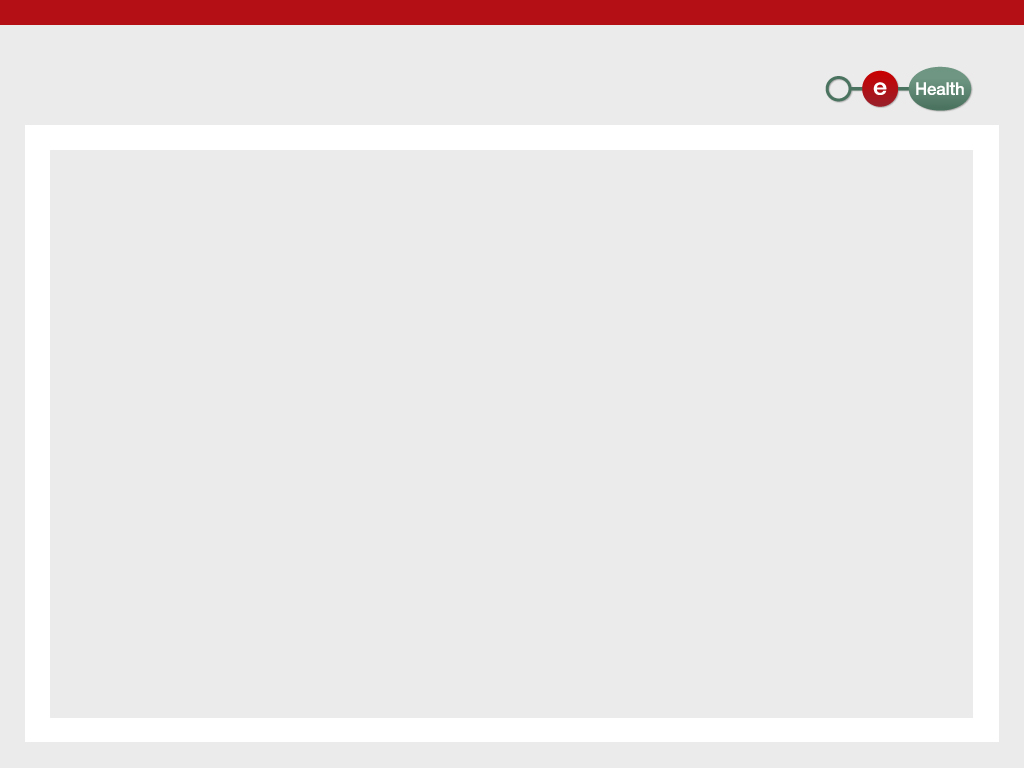 Roadmap 2013-2018 (www.rtreh.be)
Elke houder van een GMD beheert m.b.t. de betrokken patiënt een elektronisch dossier, updatet de relevante gegevens in een SUMEHR en deelt die via Vitalink/Intermed

Elk ziekenhuis beschikt over een gestructureerd elektronisch patiëntendossier

Ziekenhuisdocumenten worden veralgemeend gedeeld via het hub-metahub-systeem

Intramurale en extramurale laboratoriumresultaten en verslagen van medische beeldvorming worden gedeeld via het hub-metahub-systeem of via Vitalink/Intermed
55
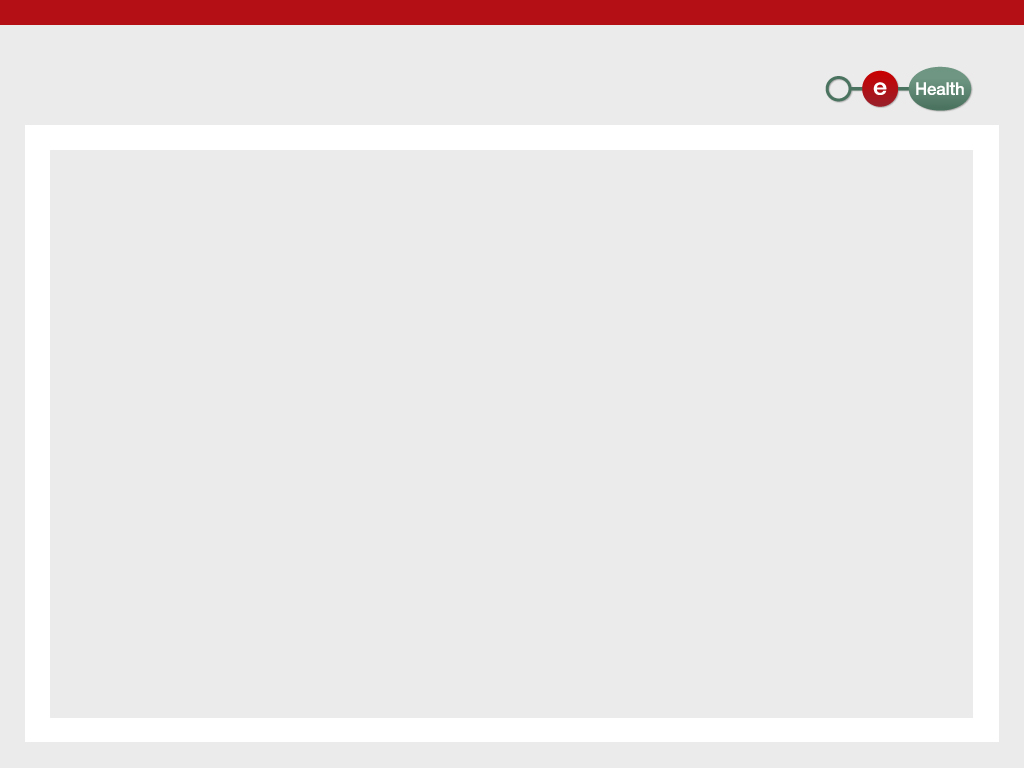 Roadmap 2013-2018 (www.rtreh.be)
De gegevens m.b.t. de afgeleverde geneesmiddelen en het medicatieschema worden elektronisch gedeeld

gedeeld farmaceutisch dossier als authentieke bron voor de afgeleverde geneesmiddelen 

Vitalink en Intermed als authentieke bronnen voor het medicatieschema

Het ambulant elektronisch voorschrift voor geneesmiddelen wordt veralgemeend en uitgebreid tot andere voorschriften (kinesitherapie, verpleegkunde, laboratoriumonderzoeken, medische beeldvorming)

Per zorgberoep wordt de minimale inhoud van een elektronisch patiëntendossier vastgelegd
56
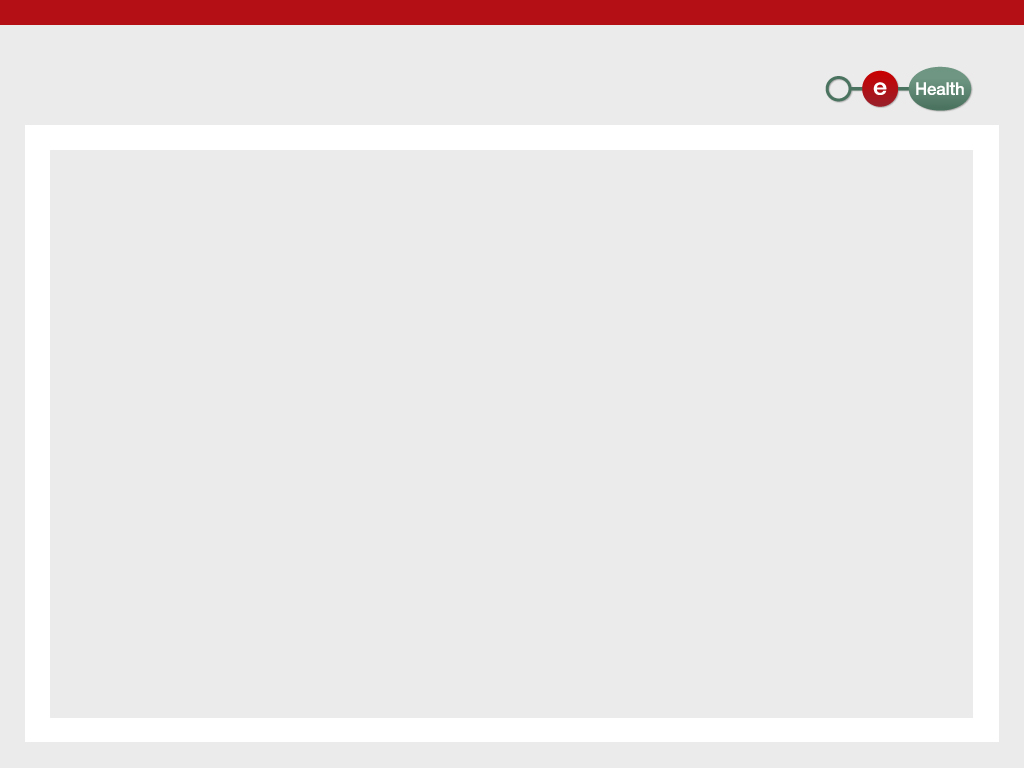 Roadmap 2013-2018 (www.rtreh.be)
Veralgemeend gebruik van de eHealthBox

Traceerbaarheid van implantaten

Uitwerken van een nationaal terminologiebeleid

Uitbreiding van het hub-metahubsysteem tot psychiatrische ziekenhuizen en rustoorden

Evolutie van BelRAI als evaluatie-instrument

Maatschappelijk debat over de al dan niet modulaire toegangsrechten tot patiëntgegevens

Organisatie van toegang door de patiënt tot zijn gegevens
57
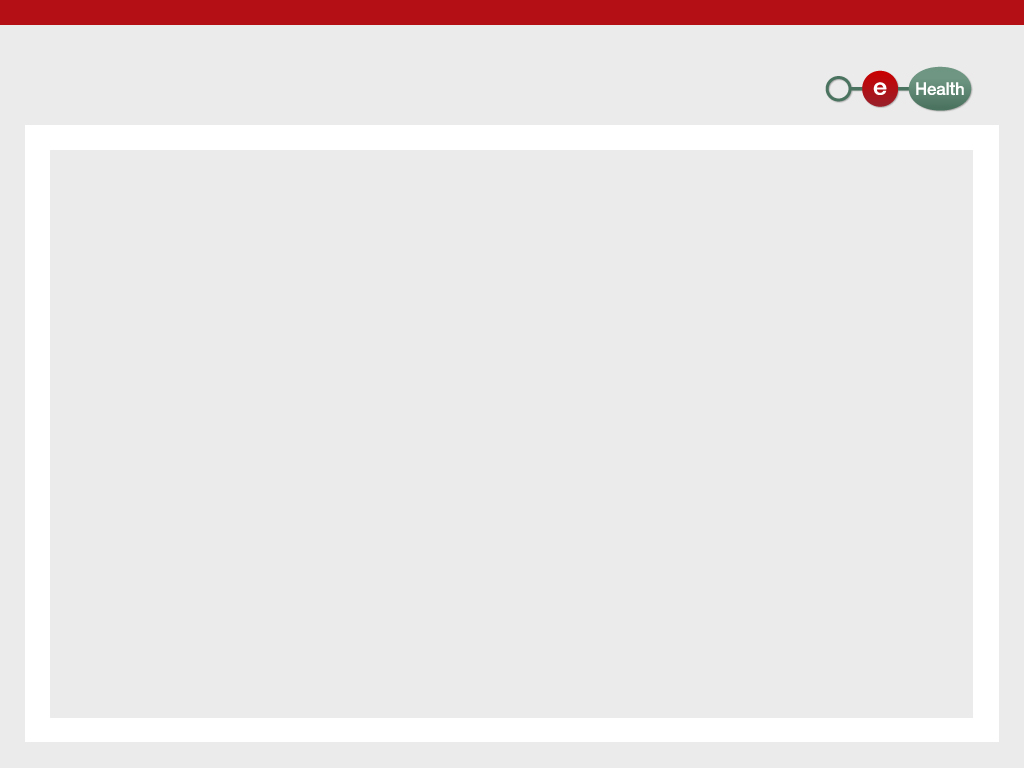 Roadmap 2013-2018 (www.rtreh.be)
Aanpassing van de reglementering en van de financiering als incentives voor het ICT-gebruik Opname van e-gezondheid in de opleiding van zorgverstrekkers

Invoering MyCarenet-diensten (elektronische facturatie derde betaler, elektronische raadpleging verzekerbaarheid, elektronische uitwisseling tussen ziekenhuis en ziekenfonds bij hospitalisatie, ...)

Inventaris en consolidatie van registers

Actieplan voor verdere administratieve vereenvoudiging

Monitoring en uitvoering van het actieplan
58
Recip-e, SumEHR, GFD: stappen naar de toekomst
Dossier op papier,met de hand geschreven
Digitaal dossier op de computer van de arts
SumEHR via Vitalink-Intermed consulteerbaar (= project Vlaamse Gemeenschap - RSW)
Papieren voorschrift met de hand geschreven
Papieren voorschrift op computer opgesteld
Elektronisch voorschrift viaRecip-e verzonden(= vzw van de beroepsfederaties van de eerstelijn)
Handgeschreven afleverregister
Geneesmiddel-historiek in de apotheek-computer
Gedeeld farmaceutisch dossier (GFD) (= server van beroepsorganis. van apothekers)
59
GFD
eHealth
Vitalink
MyCareNet
Recip-e
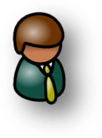 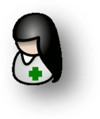 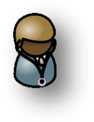 60
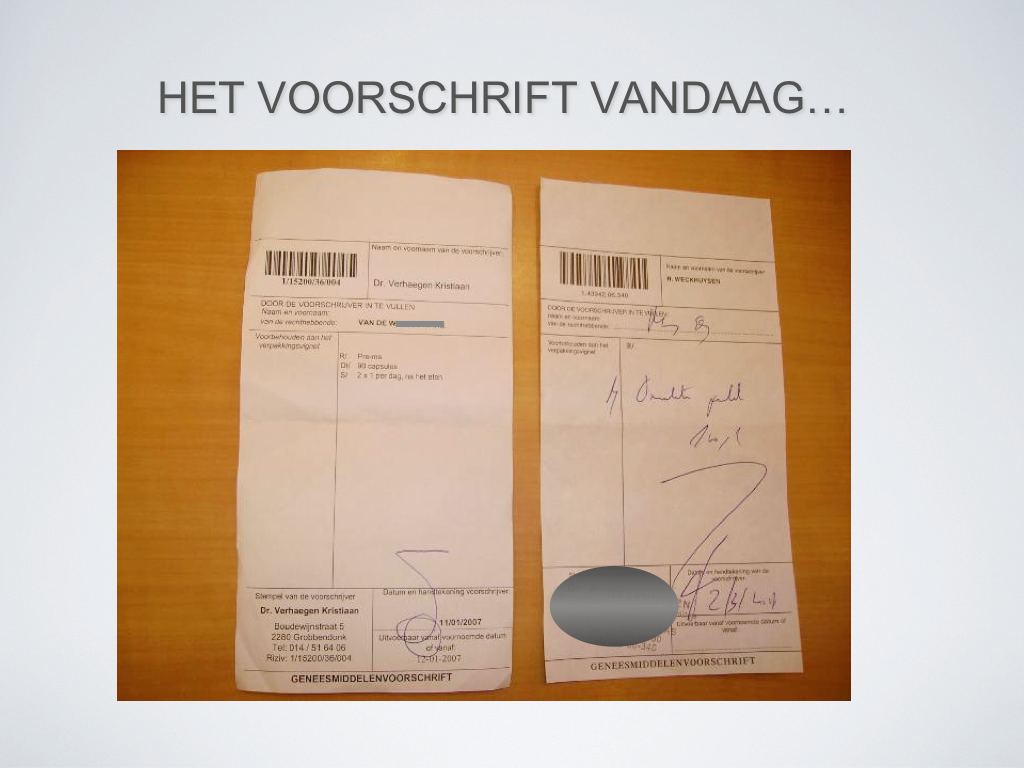 61
61
5
eHealth
MyCareNet
Recip-e
2013
Operationeel
Connector
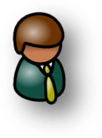 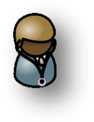 62
63
Implementatie CIVICS
12
64
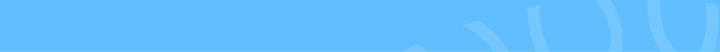 We onderscheiden 2 fasen:
Fase 1: enkel online
Fase 2: ook offline

Fase 1 biedt de volledige functionaliteit, naast de bestaande functionaliteit. Maar is enkel online beschikbaar. Deze implementatie zullen we gebruiken voor homologatie en brengen we eind dit jaar naar de klant.
Fase 2 biedt de volledige functionaliteit, ook offline. De start van deze Fase hangt af van overleg met gebruikersgroepen.
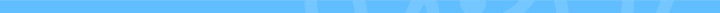 64
CIVICS fase 1
13
65
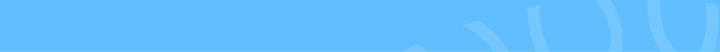 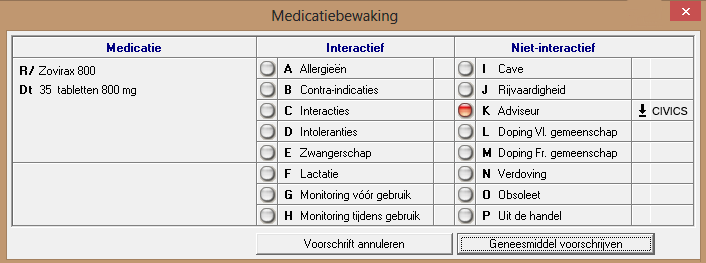 CIVICS functionaliteit wordt beschikbaar tijdens het voorschrijven. Net zoals het nu is, naast de bestaande functionaliteit.
Het is meteen gelinkt aan de medicatie waarmee de gebruiker bezig is.
Verwoven met de normale workflow van een arts.
Enkel beschikbaar indien de arts een internetverbinding heeft.
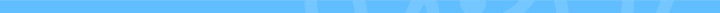 65
CIVICS – Fase 1
14
66
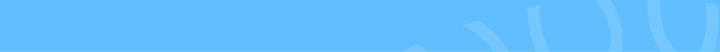 Meerwaarden ten opzichte van huidige implementatie:
Geen papier – wél een online aanvraag.
Meer informatie voor de arts: raadplegen, verlengen, annuleren van bestaande akkoorden.
Ondersteuning bij invullen BF formulier door aangeven validiteit van aangevinkte opties
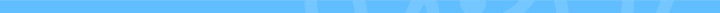 66
CIVICS informatie
15
67
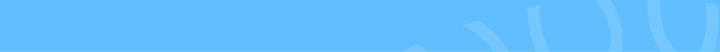 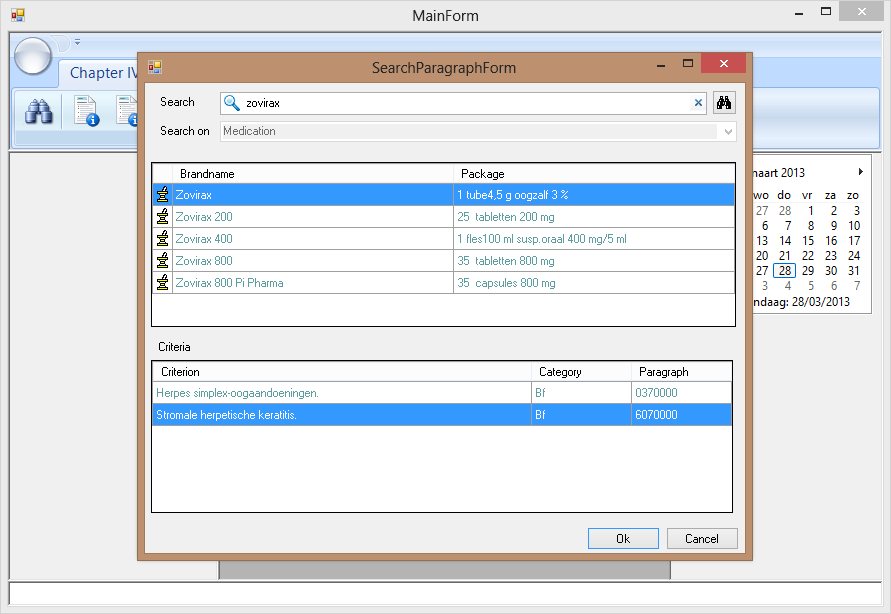 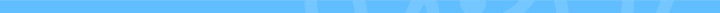 67
Voorbeeld engerix-b (1)
16
68
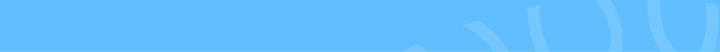 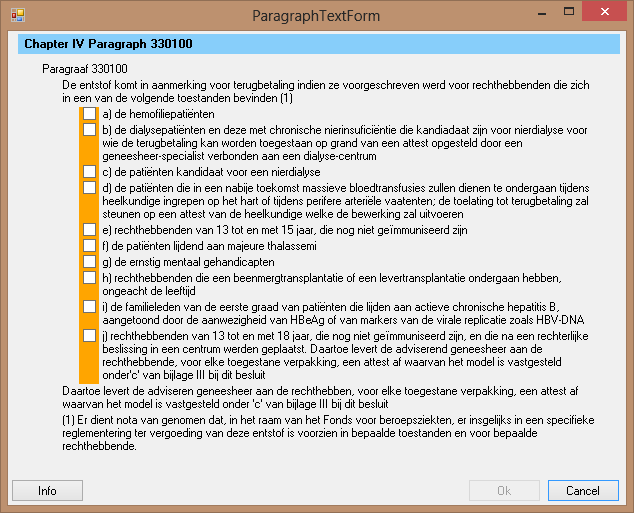 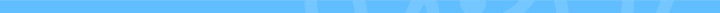 68
Voorbeeld engerix-b: na selectie
17
69
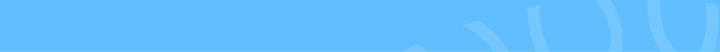 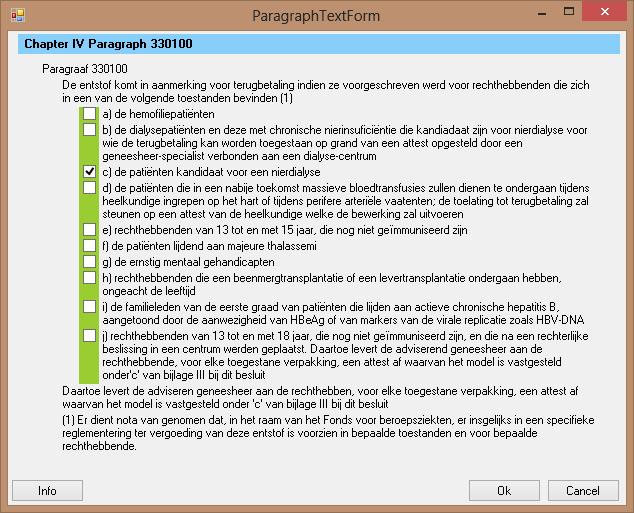 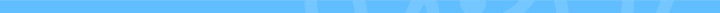 69
Voorbeeld Creon (1)
18
70
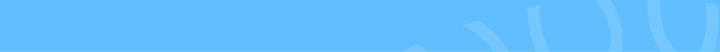 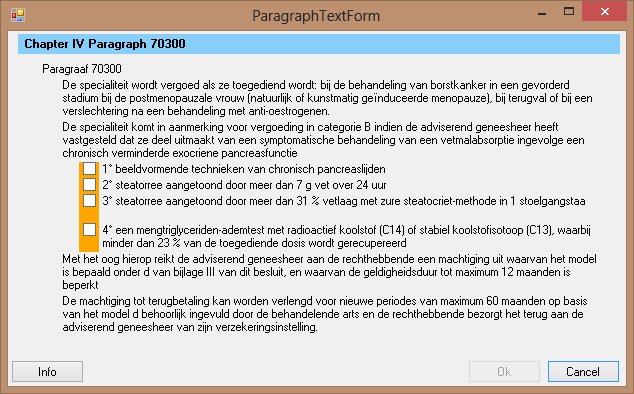 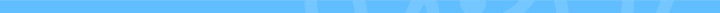 70
Voorbeeld Creon: twee selecties nodig
19
71
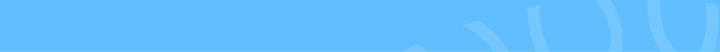 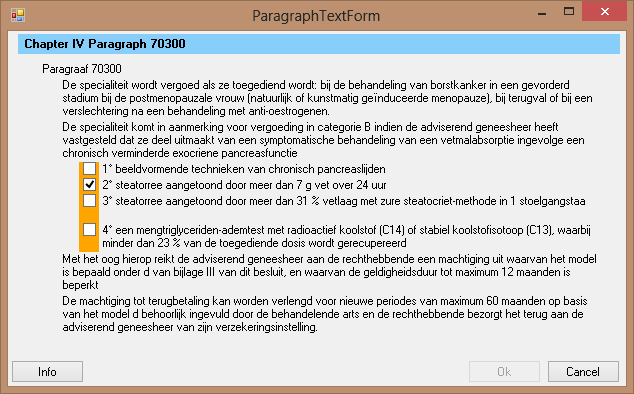 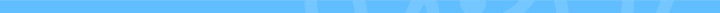 71
Voorbeeld Creon:
20
72
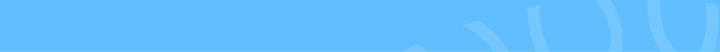 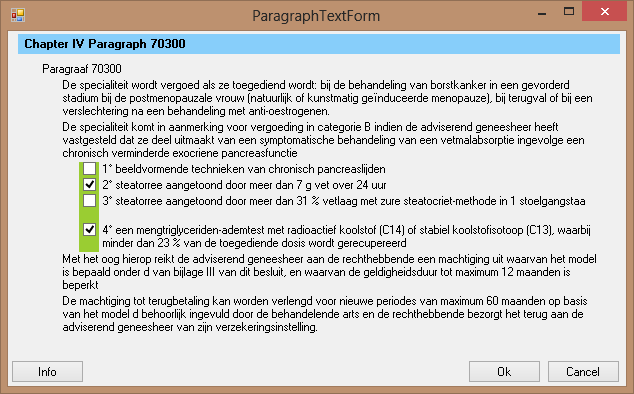 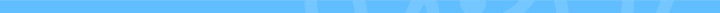 72
eHealth
MyCareNet
100% tegen eind 2013
Recip-e
Operationeel
Connector
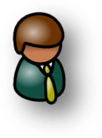 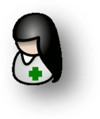 73
TariferingArchief R/
Aflever register
Verwijs register
GFD
eHealth
Vitalink
Test
2013
Test 2013
Intermediair
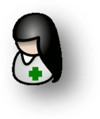 74
Valkuilen…?
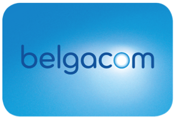 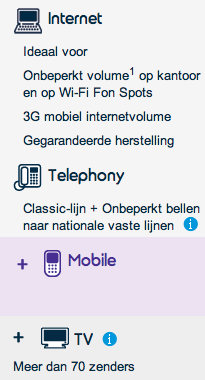 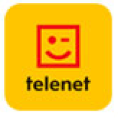 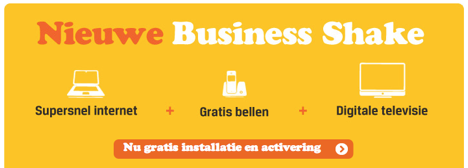 ?
Echte 24/7
Echte SLA 99,99
Echt ‘mobiel’
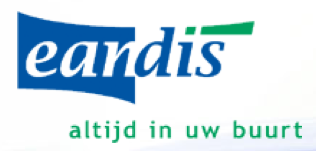 75
Valkuilen…?
Emoties: wantrouwen en onbegrip t.o.v. IT en/of « overheid »
Permanent on-line met breedband internet noodzakelijk
Loslaten van vertrouwde procedures en regels (cfr. MyCareNet onderhandelingen met ziekenfondsen)
Vastleggen van nieuwe, sluitende afspraken, procedures, SLA’s (service level agreements)
Herstructureren van werkprocessen en taakafspraken
Noodscenario’s bij uitval van systemen of verbindingen
Helpdesk en « noodpakketten » (draadloos/back-up)
76
Onze wereld op zijn kopBedreigingen of opportuniteiten?
Silo’s (‘Ieder zijn eigen job en budget’)
Taken / Focus verschuiven
Betrouwbaarheid ?
Begrijpen & aanvaarden
Op verplaatsing ?
Besparingen?
Meer complexiteit,  administratie en regeltjes?
Samenwerking (Zorgteam rond de patiënt)
Meer transparantie
Gebruiksvriendelijkheid
Betrokkenheid
Nieuwe technologieën
Efficiëntie !
“Meer gezondheid produceren”
77
We staan nog maar aan het begin van een hele evolutie...
78
Gegevens Delen
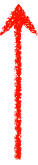 1. Gegevens van een patiënt delen om zijn zorg beter te coördineren
79
Gegevens Delen
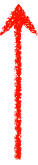 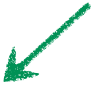 Uit populatiegegevens
Leren om
de globale resultaten 
te verbeteren
2. Analyse van verzamelde gegevens om de hele therapeutische aanpak te verbeteren
80
Gegevens Delen
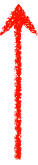 Proactief
Individueel
leren en
bijsturen
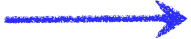 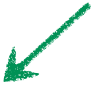 Uit populatiegegevens
Leren om
de globale resultaten 
te verbeteren
3. Feedback van verzamelde gegevens om de therapeutische resultatenvan de patiënt (of de zorgverstrekker) individueel te verbeteren
81
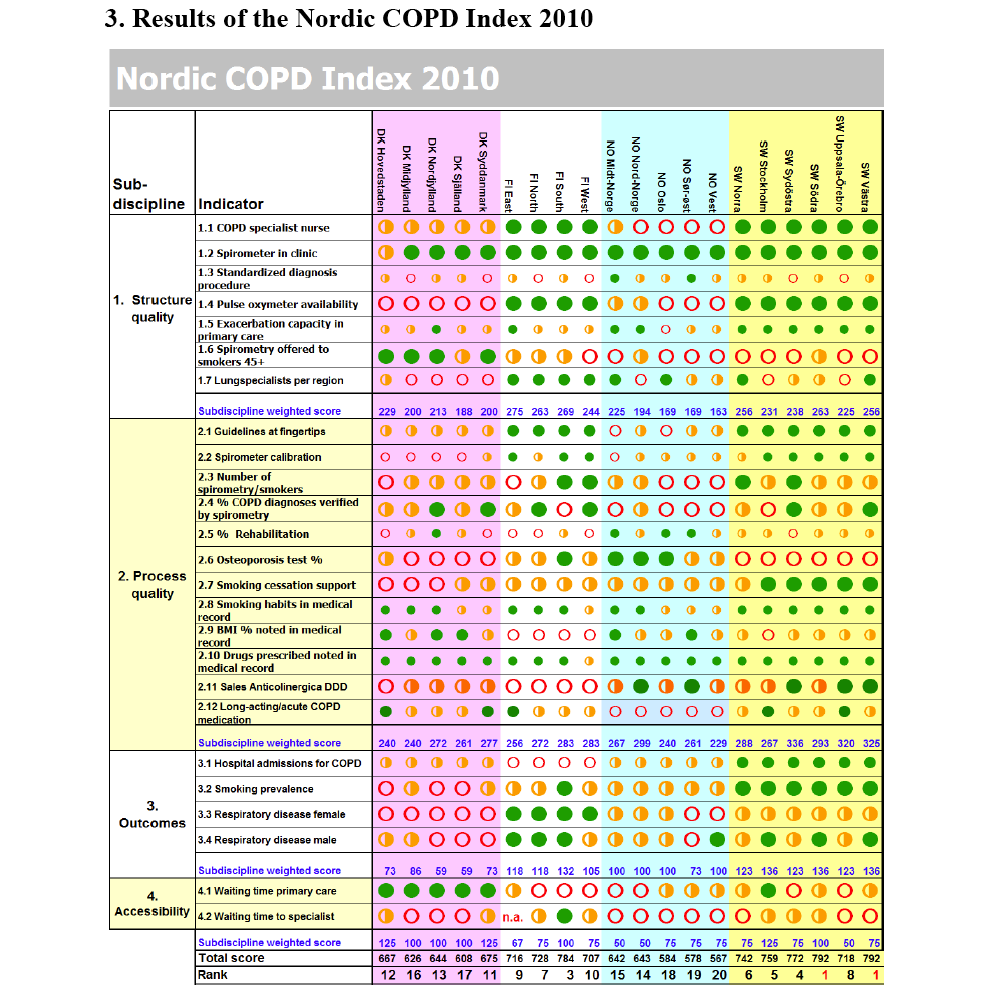 Measuring Quality
Structral indicators(qualifications, infrastructure, accreditations,...)
Process indicators(the existence and regular use of guidelines and SOP’s)

Outcomes indicators
(prevalence of diseases or DRP’s, health production, QALY’s en DALY’s...)
82
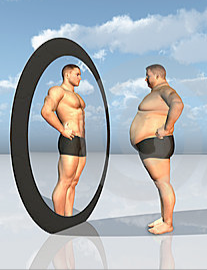 Remember....

   We zitten in het spannendste deel van de ‘S-curve’ (cfr. Peter Hinssen)
   Wijzigende (business)modellen voor chronische zorg
  Bekijk eHealth globaal (zoals het Actieplan)   
   Inbouw via connectoren(Plug in)
   Administratieve ontlasting
   DRIE assen van gebruik van digitale patiëntengegevens
84
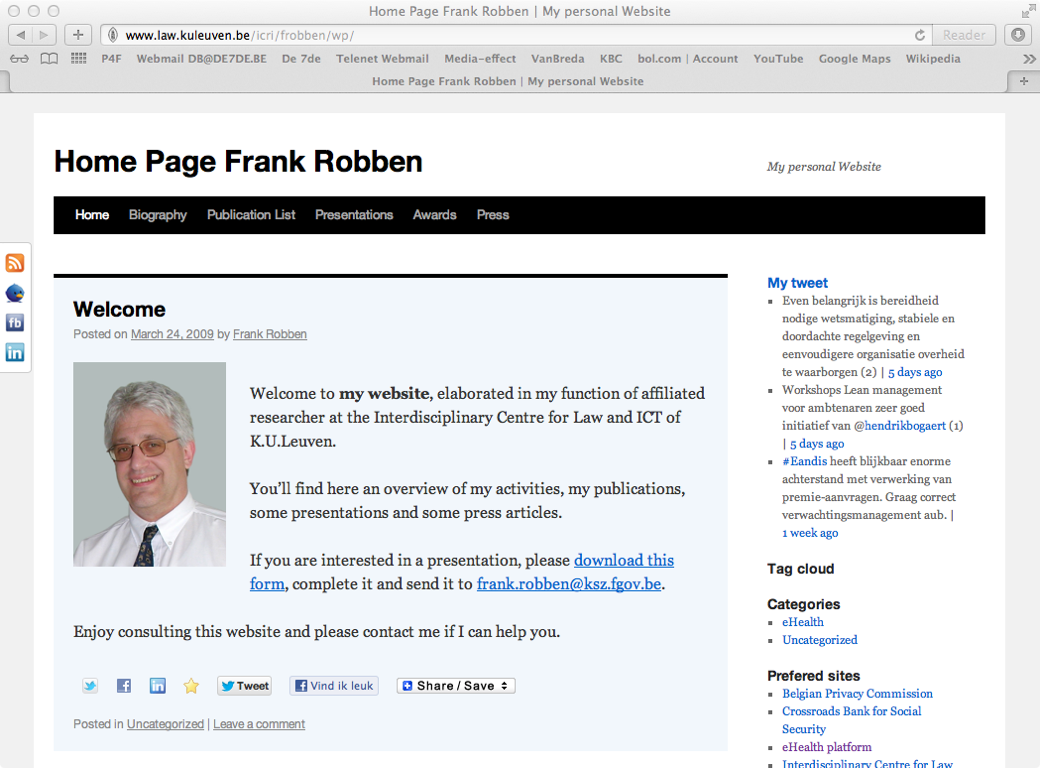 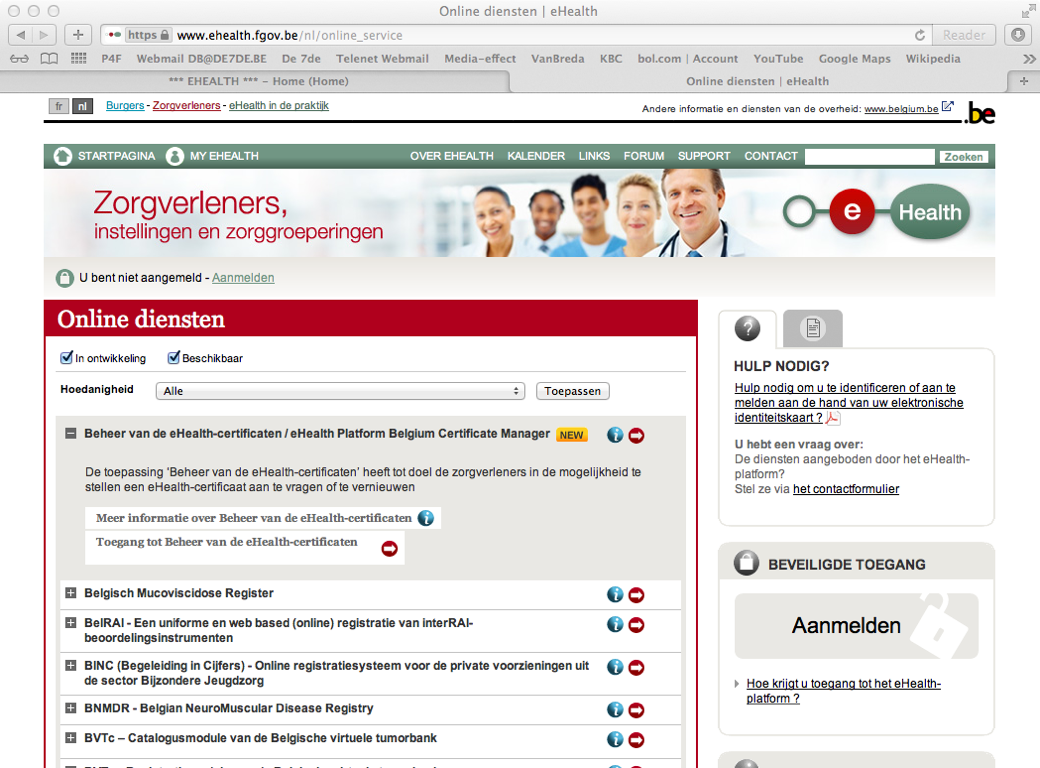 www.ehealth.fgov.be
www.law.kuleuven.be/icri/frobben
www.RTReH.be
www.de7de.be
www.P4F.be
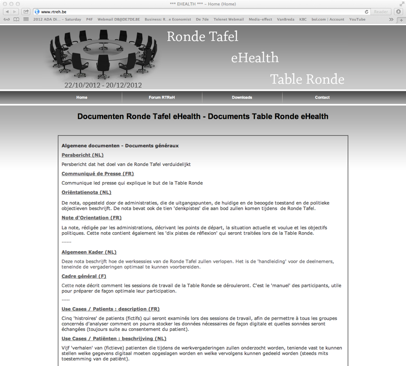 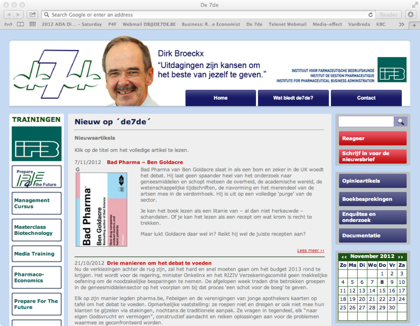 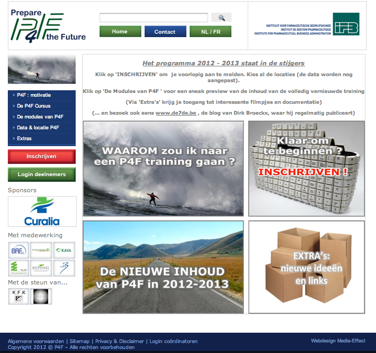 85